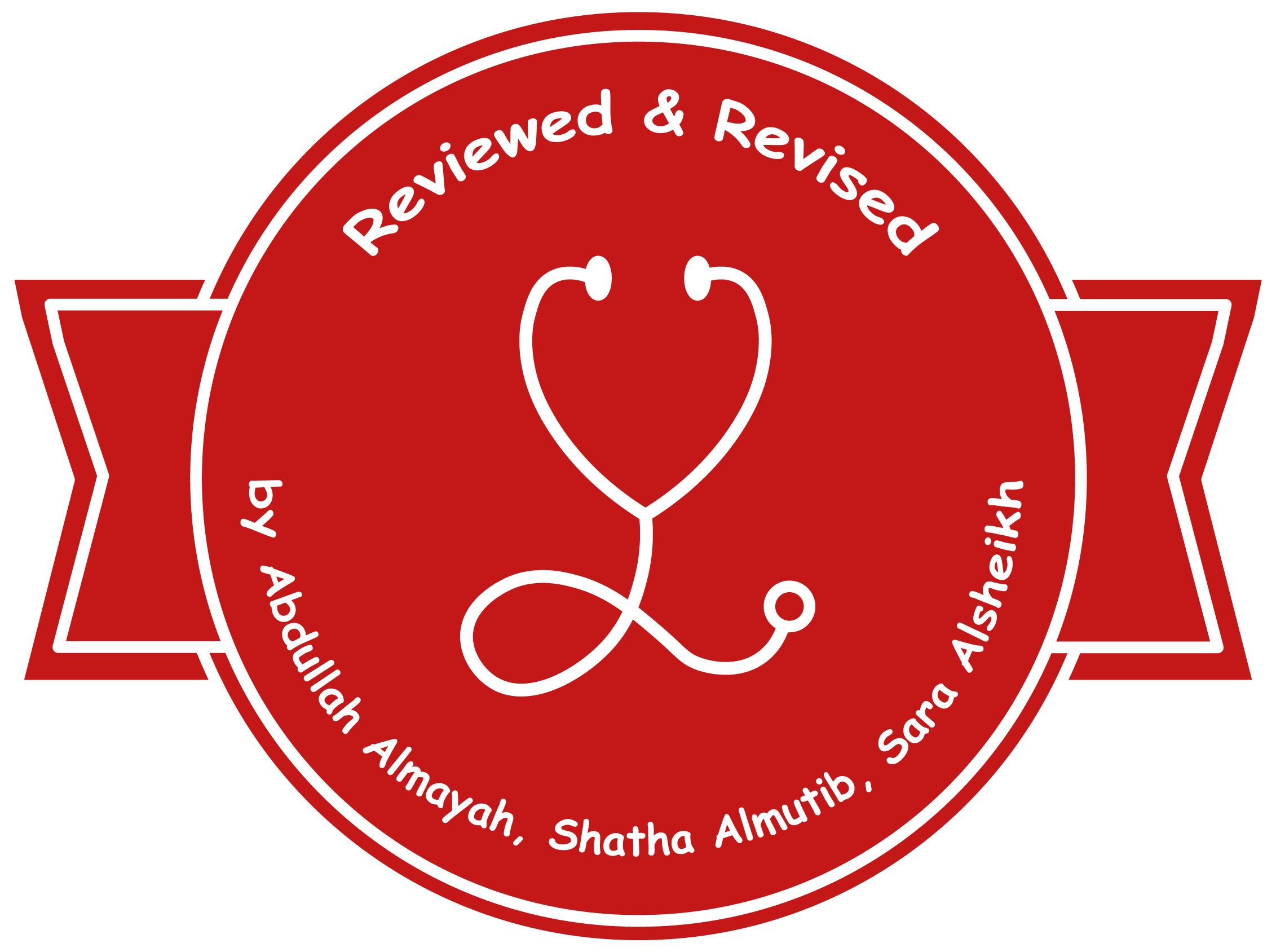 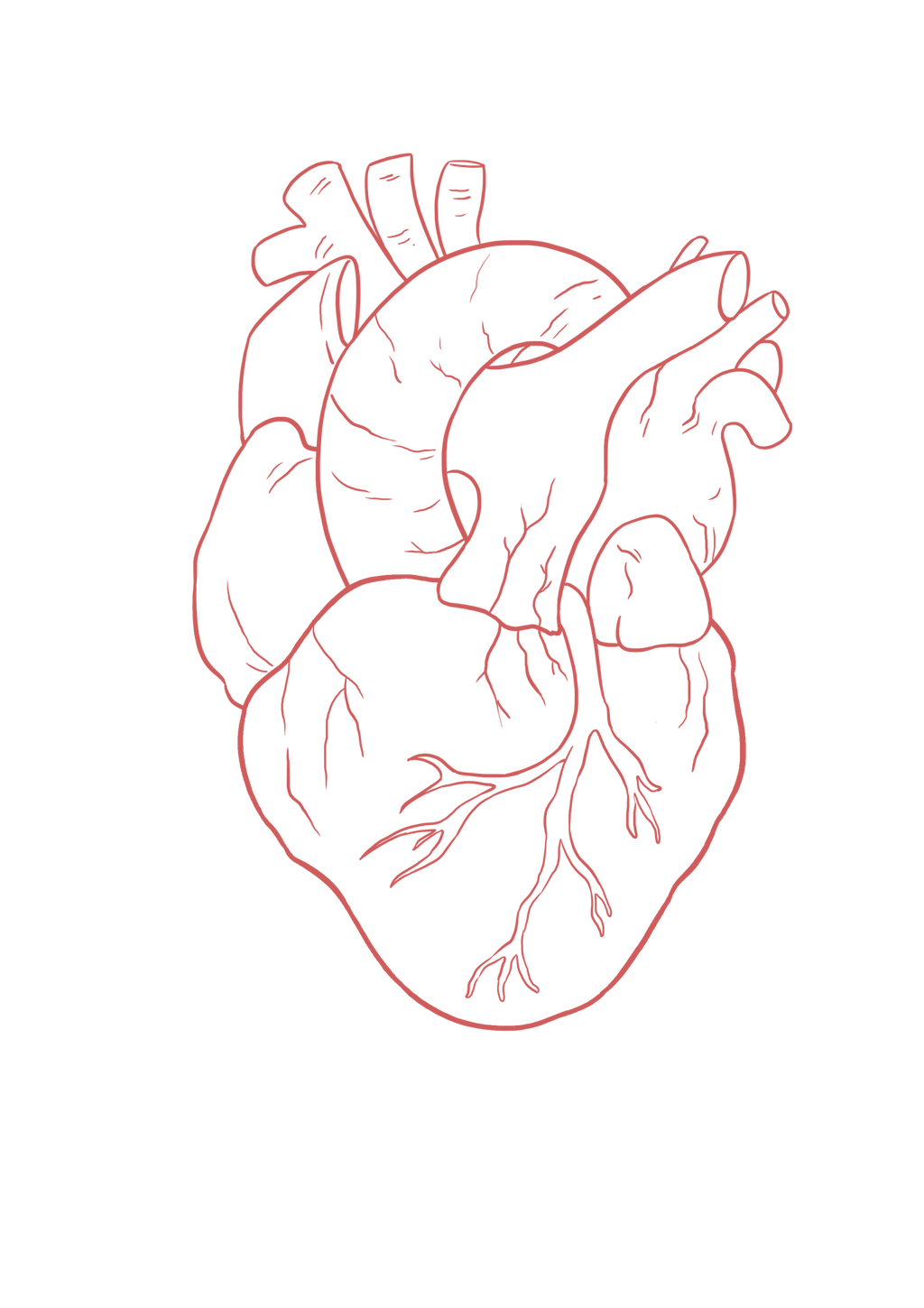 Arterial Blood Pressure
____________
Color Index:
Main Text
Important
Girl’s Slides
Boy’s Slides
Dr’s Notes
Extra Info
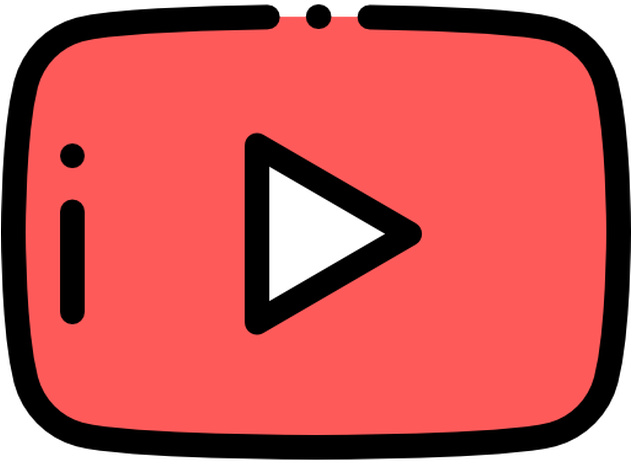 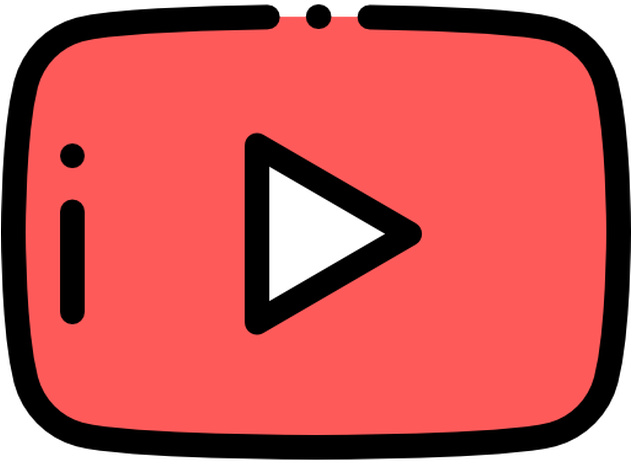 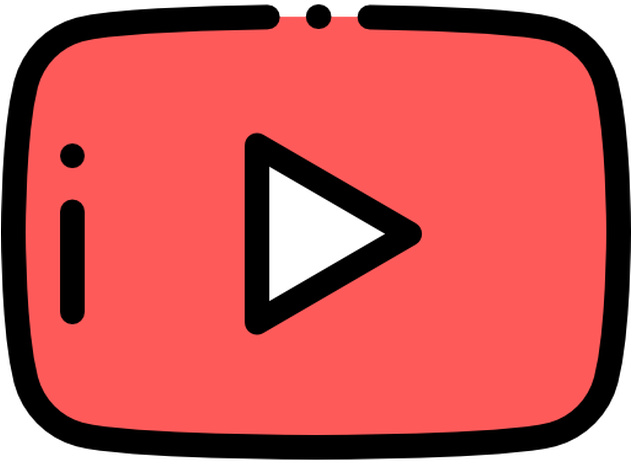 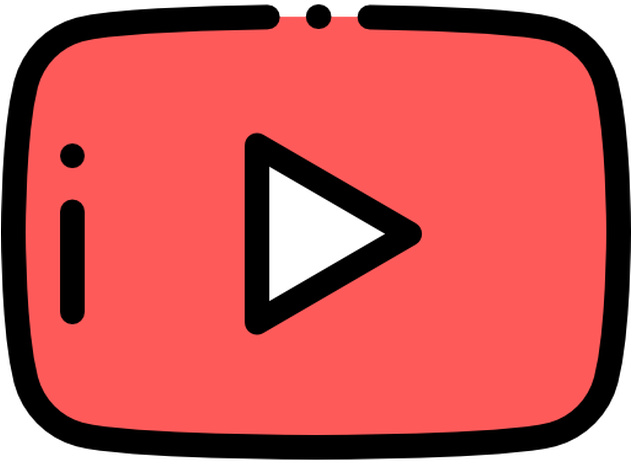 Objectives
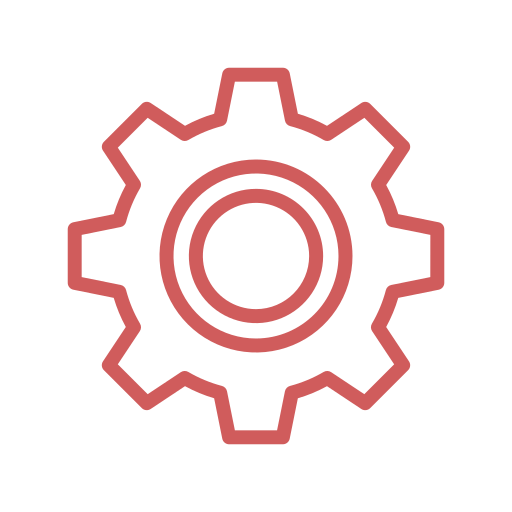 Definition & concept of Arterial Blood Pressure.
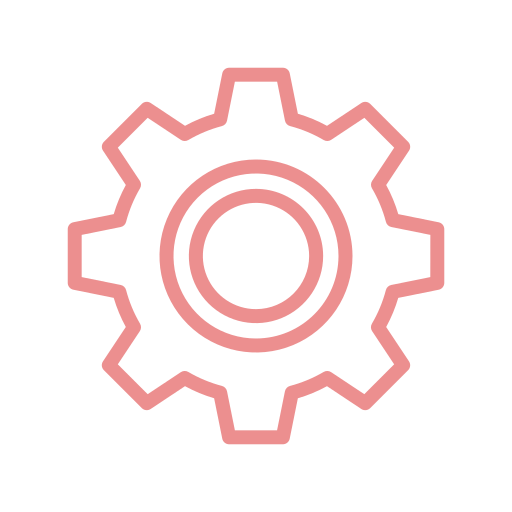 Define normal values & variations of Arterial Blood Pressure.
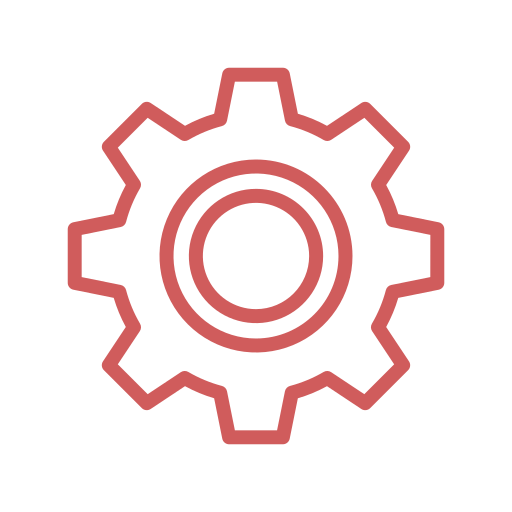 Define pulse & Mean Arterial Pressures.
Understand the affecting & determining factors of arterial blood pressure & effect of gravity on arterial blood pressure.
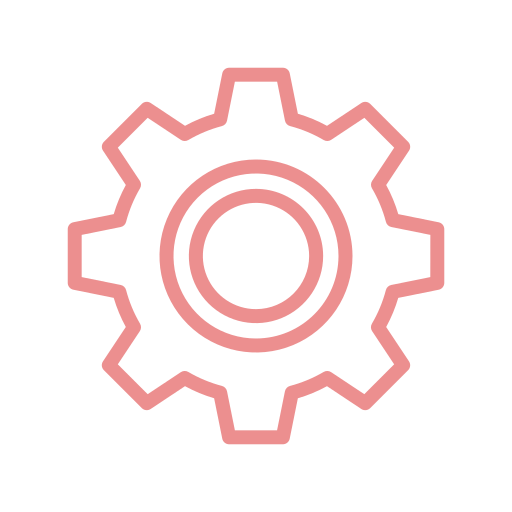 Define systolic and Diastolic blood pressure & Describe how BP is measured
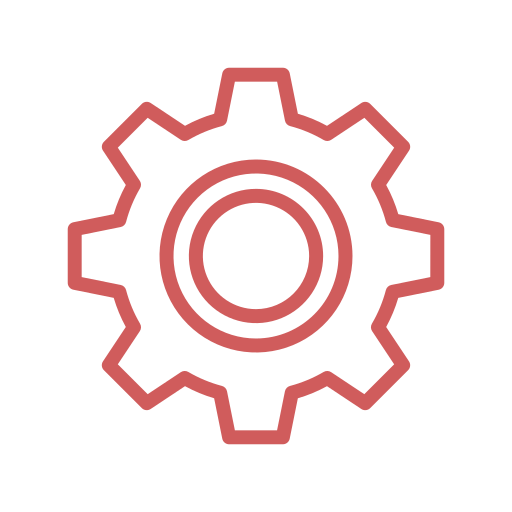 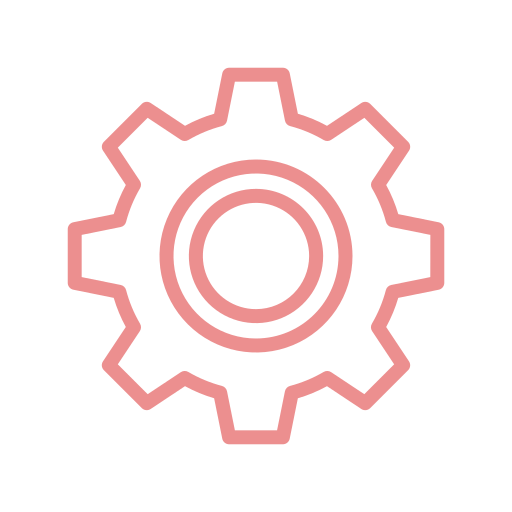 Hypotension and Hypertension & Clinical features and complications of Hypertension
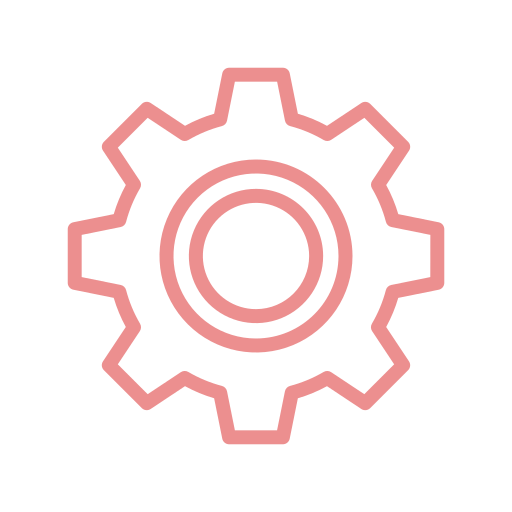 Know the physiological significance
Only in female slide
The Cardiovascular System
The cardiovascular system is part of the circulatory system, & consists of:
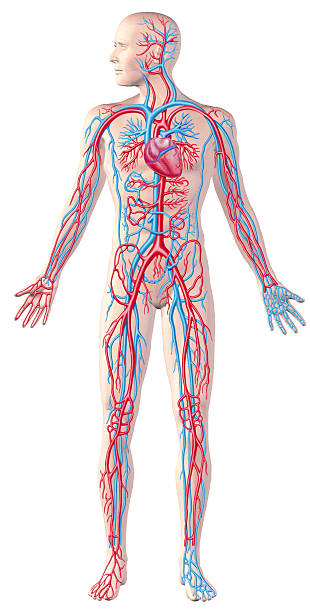 The heart
The vascular system
Consists of arteries, arterioles,.capillaries, venules, & veins.
A hollow muscular organ, of approximately fist size.
Located in the chest - left to midline, behind the sternum, anterior to vertebral column, & superior to diaphragm.
Consists of (4) chambers.
Having (4) valves.
Right- sided pump: Carries deoxygenated blood to the pulmonary circulation.
Left- sided pump: Carries oxygenated blood to the systemic circulation.
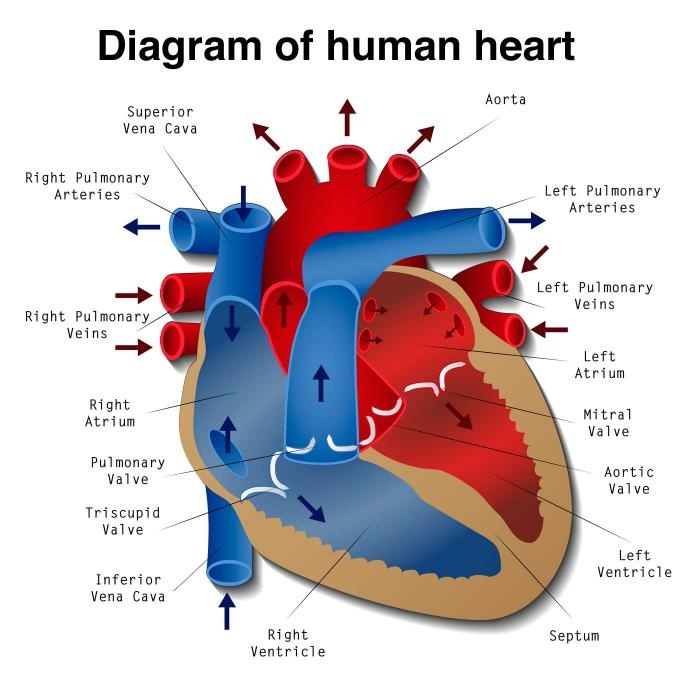 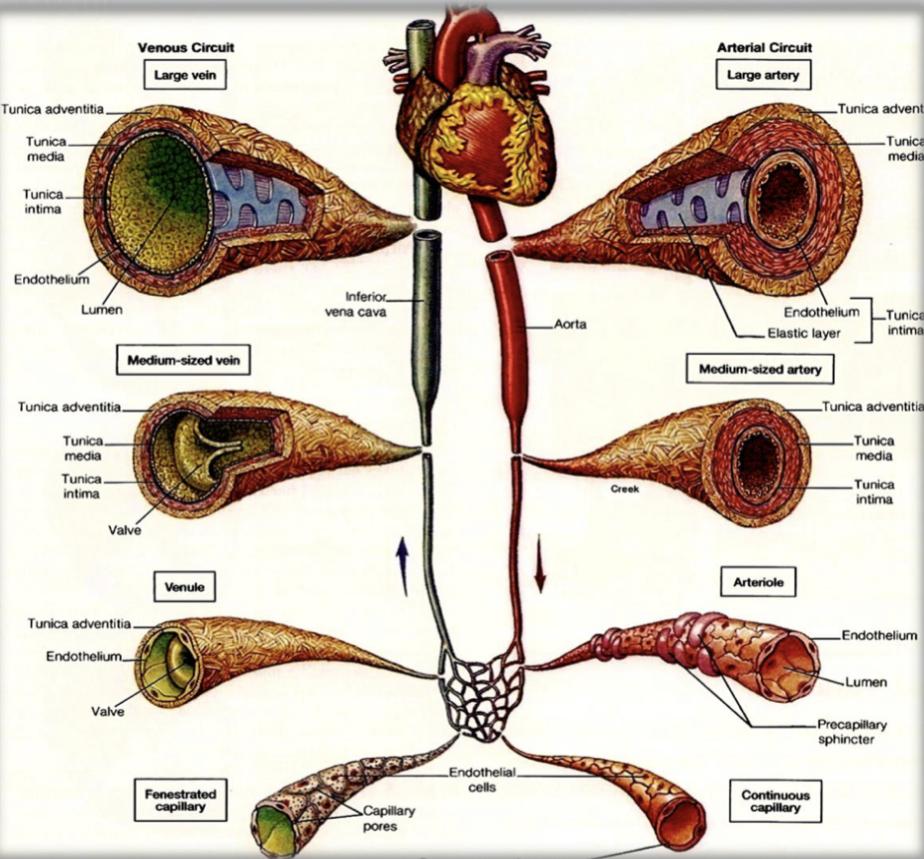 Only in female slide
The Vascular System
Consists of tube of vessels that blood flows through.
These Vessels are arteries & veins.
Arteries carry blood away from the heart.
The largest artery is the aorta.
Arteries are thicker to be able to handle the higher pressure of blood moving through them.
Arteries branch out into many smaller arteries.
Veins push blood back to the heart. 
The largest (2) veins are the superior & inferior vena cavae.
Veins have thin walls & accommodate more blood without increased pressure (= higher compliance
Veins are called the capacitance vessels.
Veins hold most of blood in body (≈70%).
A complex system connects veins & arteries throughout the body: arterioles, capillaries, & venules.
Both arteries & veins have 3 main layers.
Only in female slide
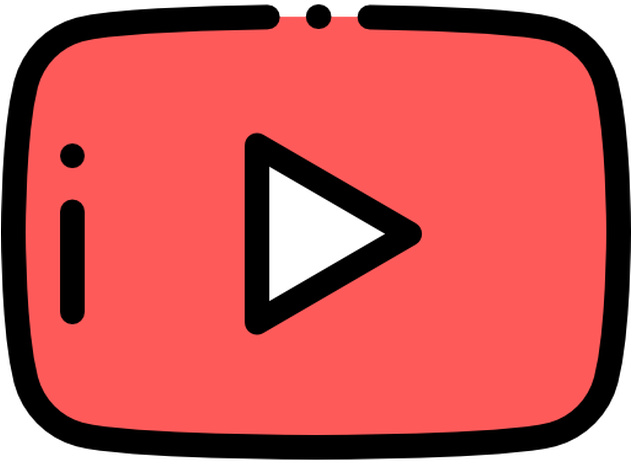 Types of Blood Pressure
Depending on the nature of the blood vessels,
Arterial Blood Pressure
Venous Blood Pressure
Capillary Blood Pressure
Pressure Changes Throughout Systemic Circulation
Blood flows down a pressure gradient.  
Pressure is highest at the Heart (driving pressure), & decreases over distance.
Pressure decreases more than 90% from the Aorta to Vena cava.
 Greatest drop in pressure occurs in Arterioles (resistance vessels) which regulate blood flow through tissues.  
No large fluctuations of pressure in Capillaries & Veins. fluctuations = تغيرات 
 BP reaches 120 mmHg in the Aorta & drops to  2 mmHg in the Right Atrium
Veins have only 0 -10 mm Hg Pressure. So blood pressure is less in the veins when compared to arteries
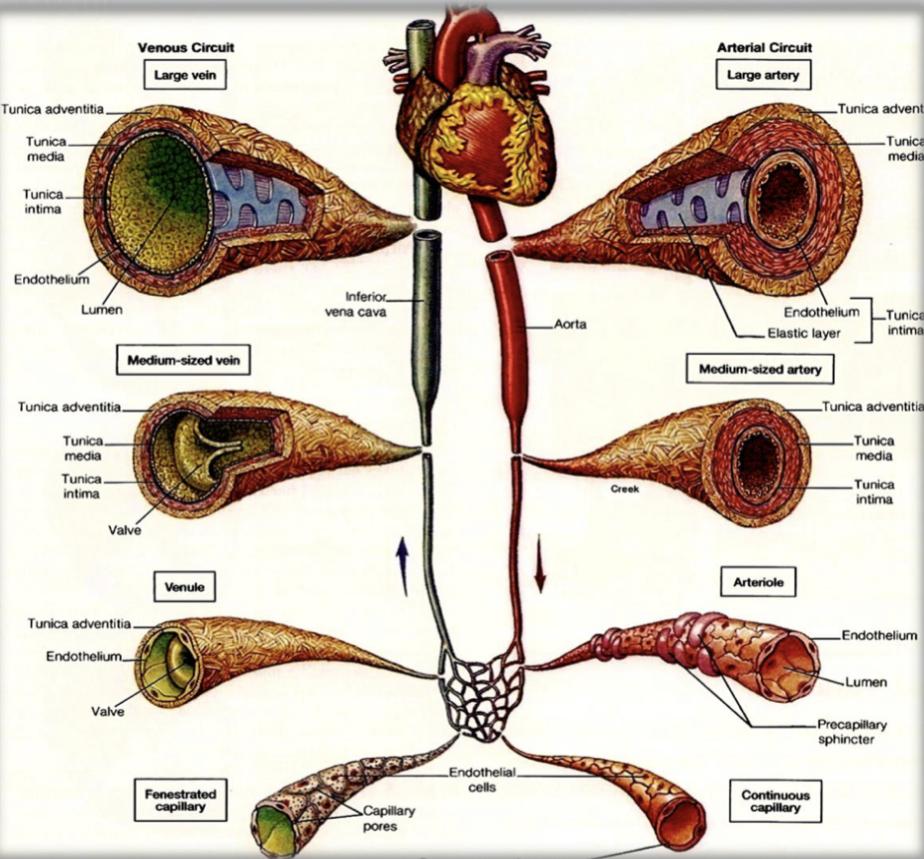 Note : vaso = arterioles , veno = venules
Blood pressure changes
From Guyton 
Note at the far right side of the Figure the respective pressures in the different parts of the pulmonary circulation. In the pulmonary arteries, the pressure is pulsatile, just as in the aorta, but the pressure is far less: pulmonary artery systolic pressure averages about  25 mm Hg  and diastolic pressure averages about 8 mm Hg, with a mean pulmonary arterial pressure of only 16 mm Hg. The mean pulmonary capillary pressure averages only 7 mm Hg. Yet, the total blood flow through the lungs each minute is the same as through the systemic circulation.the low pressures of the pulmonary system are in accord with the needs of the lungs because all that is required is to expose the  blood  in  the pulmonary  capillaries to oxygen and other gases in the pulmonary alveoli.
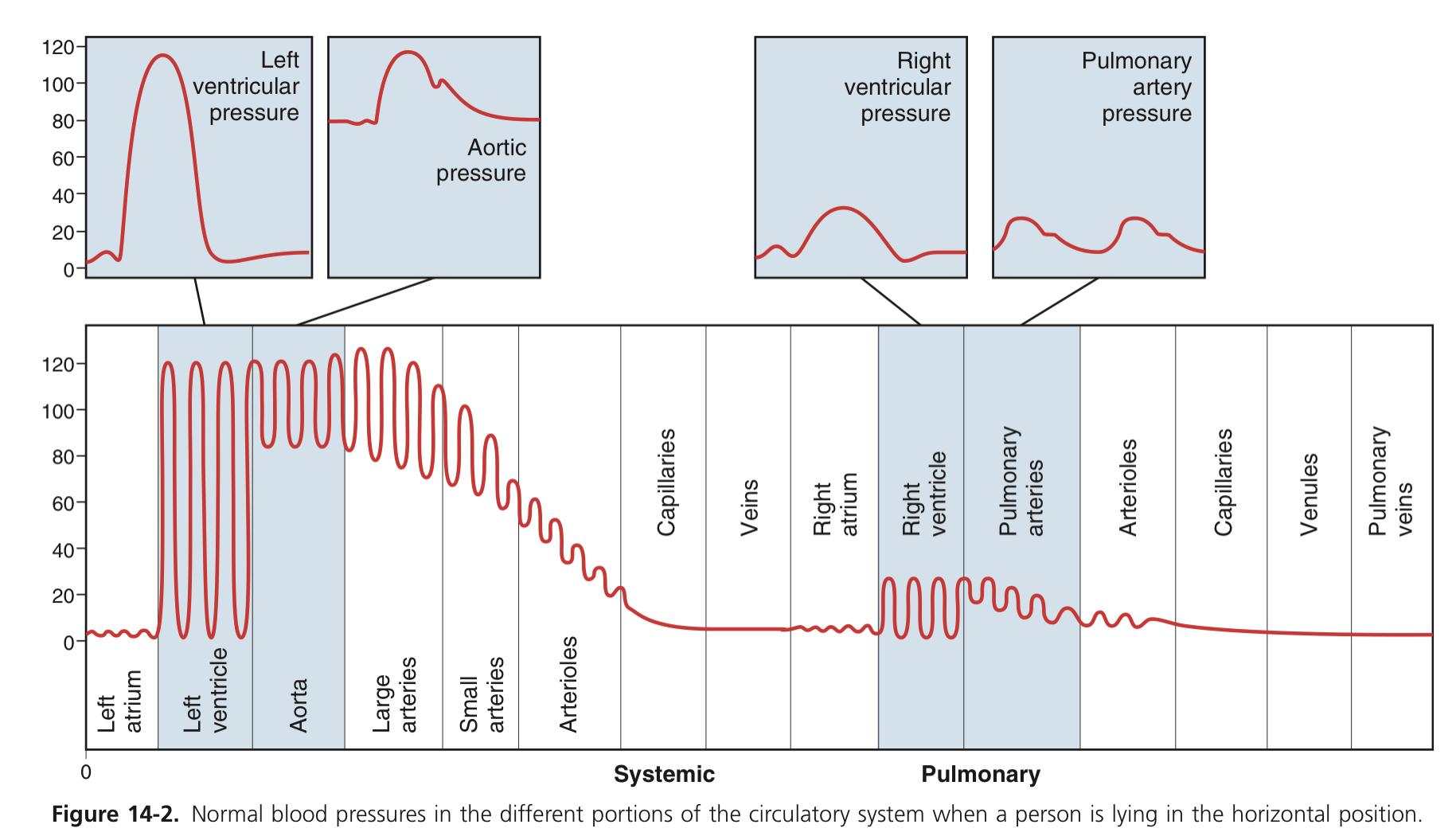 Blood pressure in different parts of the circulatory system.
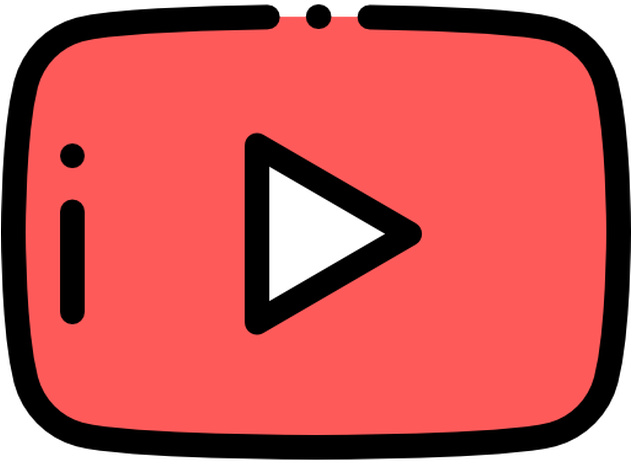 Arterial Blood Pressure
Arterial Blood Pressure (ABP) is : the lateral pressure force exerted by the blood flow on the arterial wall against any unit area of the vessel wall.
The pressure force of blood flow is created & determined by the pumping force of the heart.
Arterial blood pressure (ABP) is one of the most important vital signs. Why? Because steady ABP = stable perfusion for tissues أحد اهم العلامات الحيوية المهمة في الجسم لانه يوصل الدم للأنسجة
important to keep normal levels of blood pressure for proper blood flow to the body’s organs & tissues.
Standard units of BP:  Measured in (mmHg), & sometimes in (cmH2O) (1mmHg = 1.36 cmH2O)
1 ml of mercury pressure= 1.36 centimeters of water pressure because the specific gravity       of mercury is 13.6 times that of water, and 1 centimeter is 10 times as great as 1 millimeter.
Arteries are Pulsatile. so arterial pressure varies. (because their wall is made of thick smooth muscle, it’s not fixed)
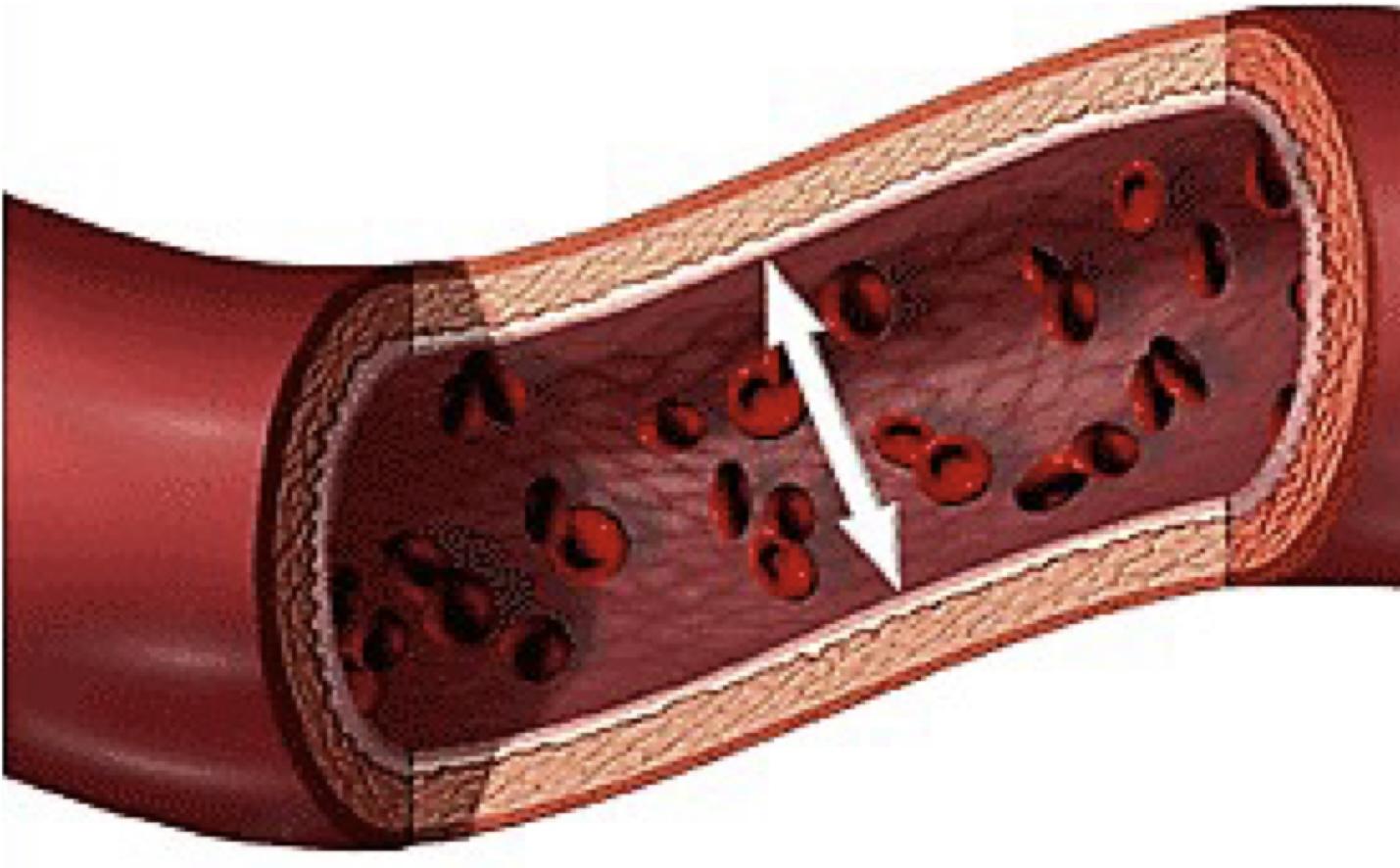 Arterial Blood Pressure Measures
Systolic Blood Pressure
Maximum force exerted by the blood flow against any unit area of the vessel wall during
maximum contraction (systole) of the heart.
Diastolic Blood Pressure
Minimum force exerted by the blood flow against any unit area of the vessel wall during
maximum relaxation (diastole) of the heart.
Normal Levels of Arterial Blood Pressure: 
Normal adult arterial blood pressure measures  120mmHg systolic/80mmHg diastolic.
Normal adult Arterial Blood Pressure varies physiologically, with an ideal range of, 
80 /90 –120 mmHg systolic.
60 – 80 mmHg diastolic.
Both numbers are important to determine the health state of the heart.
Higher numbers indicate that the heart is working too hard to pump blood to the rest of the body.
Arterial Blood Pressure Measures
only in male  slide
Arterial BP in different parts of        circulatory system 
 highest at the heart.
Over distance 
90% from aorta to vana cava 
Greatest pressure drop occurs in arterioles 
No great fluctuation in capillaries & veins
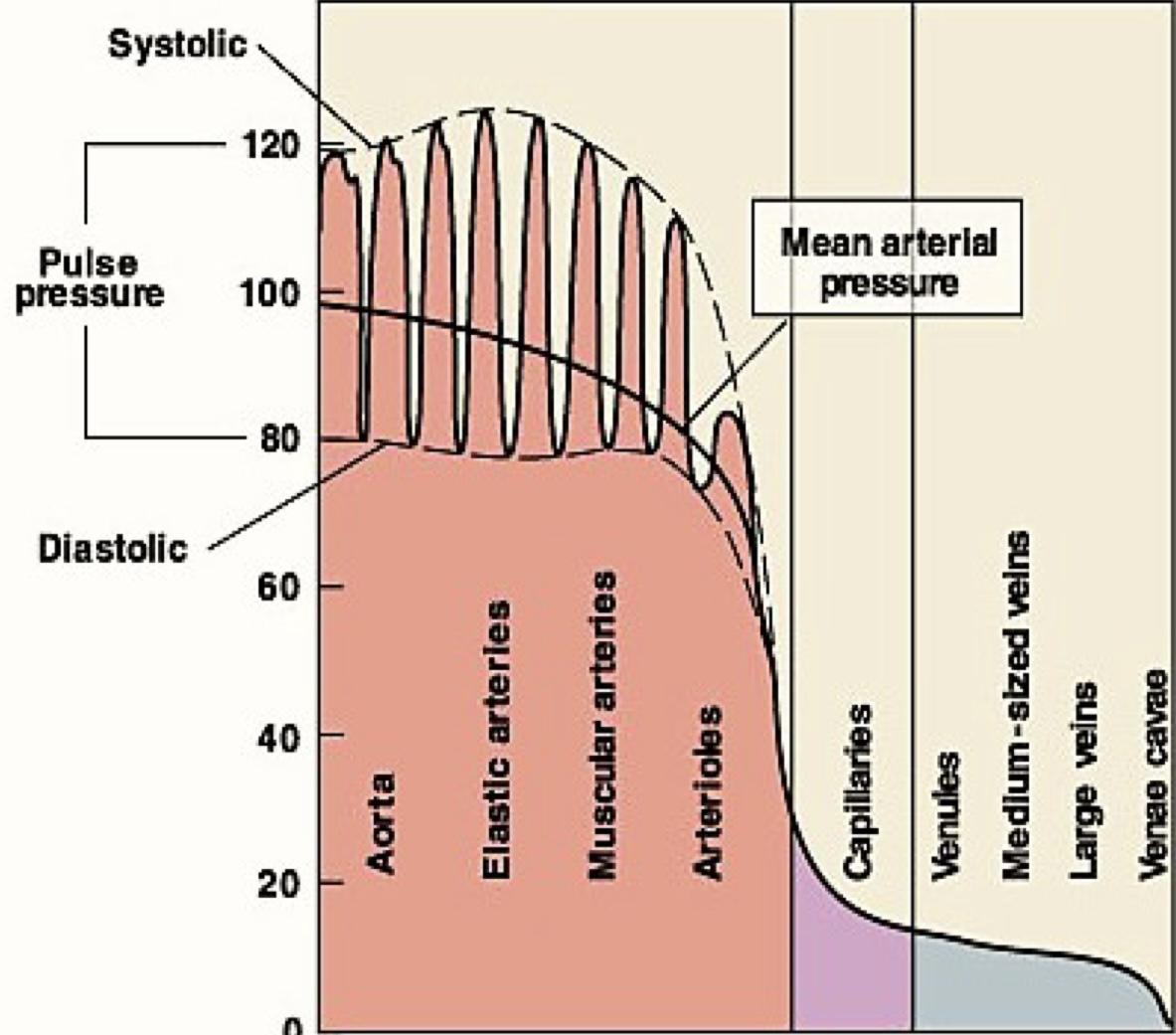 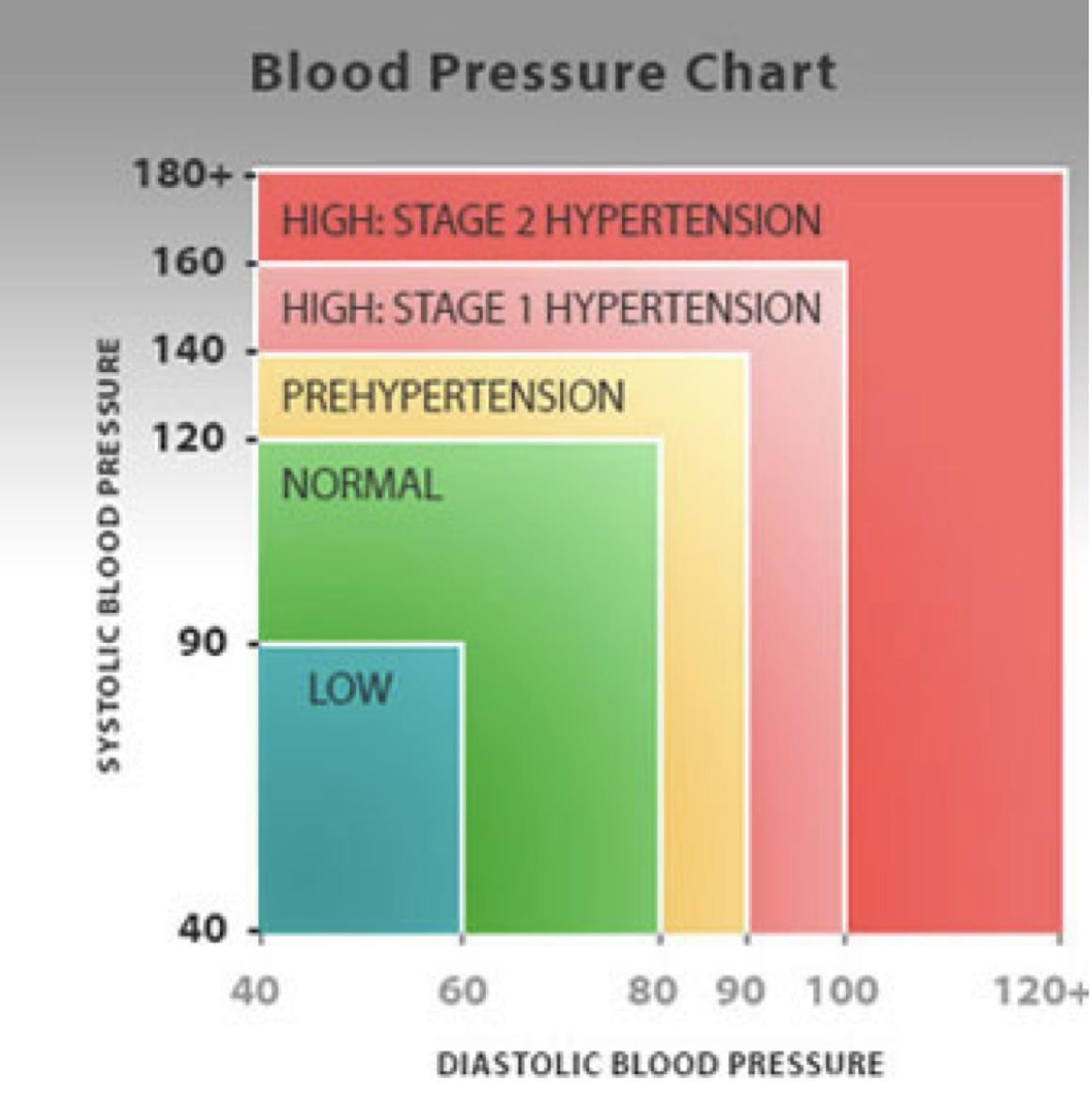 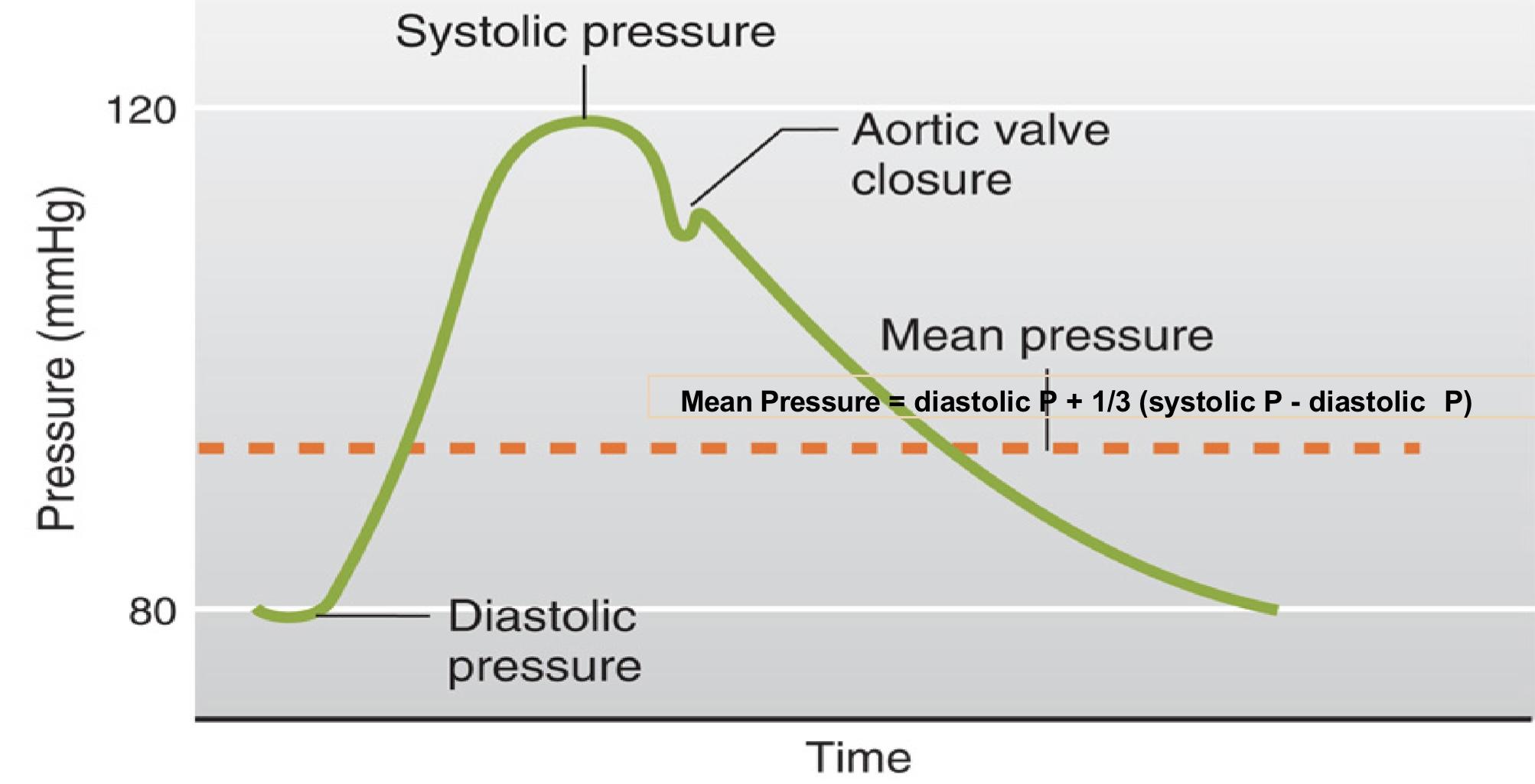 Arterial blood pressure
Pulse and Mean Arterial Pressures
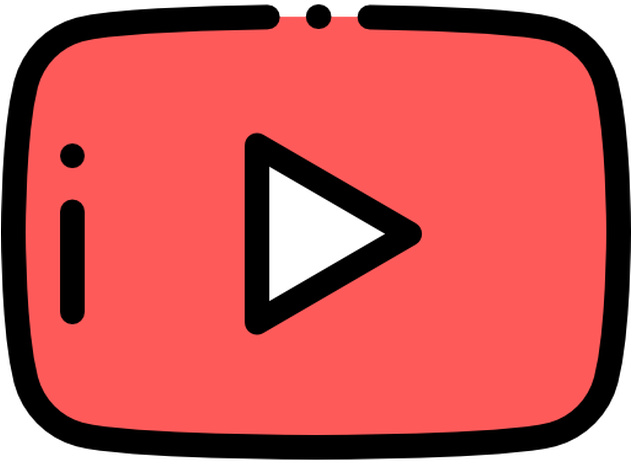 Pulse rate is always same as the heart rate, which is the number of beats per minute (bpm).
Arteries are Pulsatile, so arterial pressure varies, & a single value is used to represent the overall driving pressure. 
,This value is called the Mean Arterial Pressure (MAP). Pulsatile means it have muscle thickness makes it palpable; that’s why the ABP fluctuates.
Mean arterial pressure: is the average of the arterial pressures measured in millisecond over a period time 
Mean arterial pressure is a better indicator of perfusion to the vital organs than systolic blood pressure.
It’s responsible for driving blood into the tissues throughout the cardiac cycle.
It is not equal to the average of systolic and diastolic pressure.
To calculate a mean arterial pressure, double the diastolic blood pressure and add the sum to the systolic blood pressure. Then divide by 3.
Pulse Pressure = Systolic Blood Pressure – Diastolic Blood  Pressure
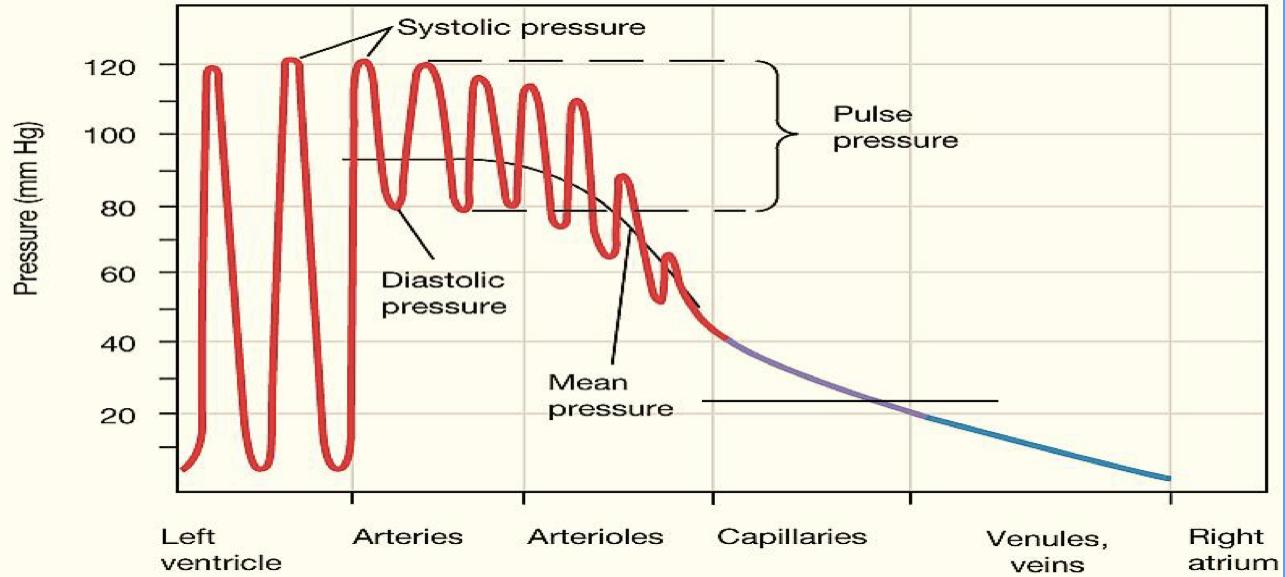 (MAP) = Diastolic Pressure + 1/3 (Systolic P - Diastolic P)
OR    MAP =       Systolic P + 2 (Diastolic P)
3
Example If a patient’s blood pressure is 83/50 mmHg, his MAP would be 61 mm Hg. 
MAP = 1/3 (SBP - DBP) + DBP  = 1/3 (83-50) + 50 = 1/3 (33) + 50 = 11 + 50 = 61 mm Hg 
Another way: 
MAP = SBP + 2 (DBP)/3 , MAP= 83 +2 (50) /3 , MAP = 83 +100/3 , MAP = 61
Pulse Pressure = Systolic P – Diastolic P
= 120 - 80 = 40 mmHg
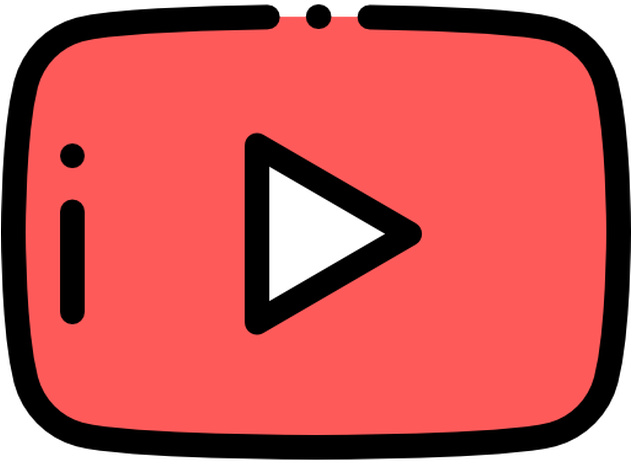 Arterial Blood Pressure Guidelines
Blood Pressure Chart
American Heart Association
Blood Pressure Categories Guidelines
Nov 
2017
Only  female slide
American Heart Association (AHA)
The AHA/ACC started synthesizing evidence and publishing guidelines specifically for hypertension (HTN) in 2014.
The last update was in 2017 & the major change at that time was:
Lowering the definition of HTN from ≥140/≥90 mmHg to ≥130/≥80 mmHg.
Re-classified "pre-HTN" as elevated blood pressure (120-129/<80 mmHg).
Table: AHA/ACCa Guideline Recommendations by Blood Pressure Category.
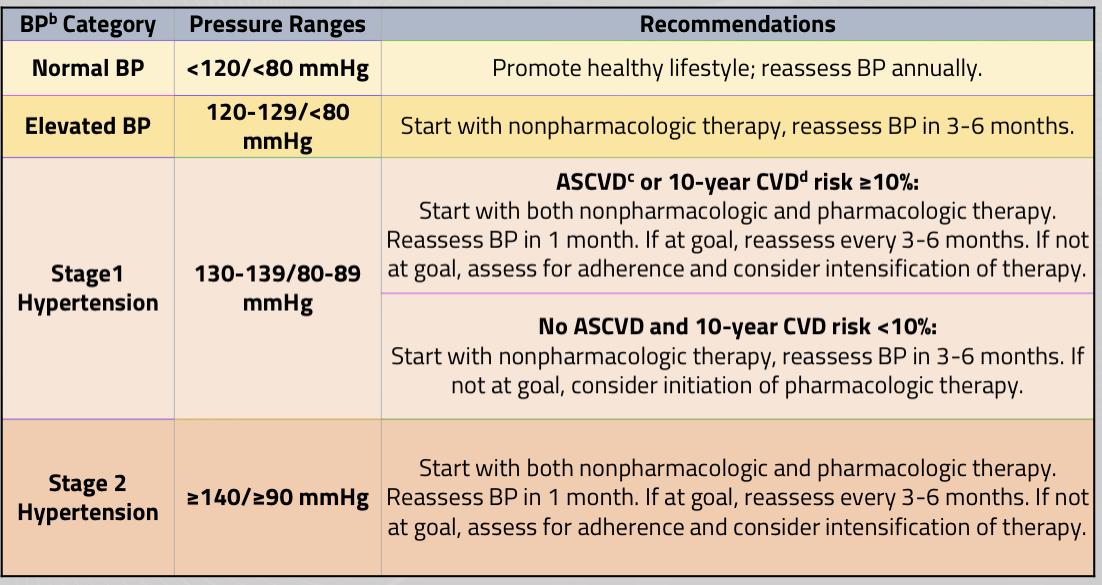 The AHA/ACC has released a scientific statement in 2021 offering new guidance for management of stage 1 hypertension among patients with low ASCVD risk.
Among low-risk adults (no ASCVD or 10-year CVD risk <10%) with stage 1 hypertension (blood pressure 130-139/80-89mmHg)
Management of stage 1 hypertension starts with nonpharmacologic therapy.
If blood pressure remains uncontrolled at 3-6 months, consider starting pharmacologic therapy.
a: AHA/ACC, American Heart Association, American College of Cardiology.
b: BP, blood pressure. 
c: ASCVD, atherosclerotic cardiovascular disease.
d: CVD, cardiovascular disease.
Temperature:
ABP (⬇️) with Heat due to vasodilatation, & ( ⬆️ )  with cold  due to vasoconstriction.
Pregnancy: 
ABP (⬆️) due to ⬆️ in hemodynamics/metabolism .
Sex: 
Male > Female , equal at menopause.
Sleep:
ABP (⬇️)  due to ⬇️ venous return.
Age:
ABP rises with age, elderly > children, due to atherosclerosis, diabetes, …
Physiological Factors Affecting Arterial Blood Pressure
Race:
( dietary factors, or⬆️ stress)
Body mass index: 
ABP rises with body size or obesity.
Gravity:
ABP is higher in lower limbs than upper limbs.
Emotions:
ABP (  ⬆️ )due to neural & hormonal factors.
Hormones:
Some hormones like adrenaline, noradrenaline & thyroid H (⬆️) BP.
Exercise:
(⬆️)  ABP due to ⬆️ venous return.
Only in male  slide
Physiological Factors Affecting Arterial Blood Pressure: Age
From Guyton : 
A  slight  extra  increase  in  systolic  pressure  usually occurs beyond the age of 60 years. his increase results from decreasing distensibility, or “hardening,” of the arteries, which is  often  a  result  of  atherosclerosis. The  final effect  is  a  higher  systolic  pressure with considerable increase in pulse pressure, as previously explained. Note  that  the  mean pressure (solid  green  line) at all ages is nearer to the diastolic pressure than to the systolic pressure. However, at very high heart rates, diastole comprises a smaller fraction of the cardiac cycle and the mean arterial pressure is more closely approximated as the average of systolic and diastolic pressures.
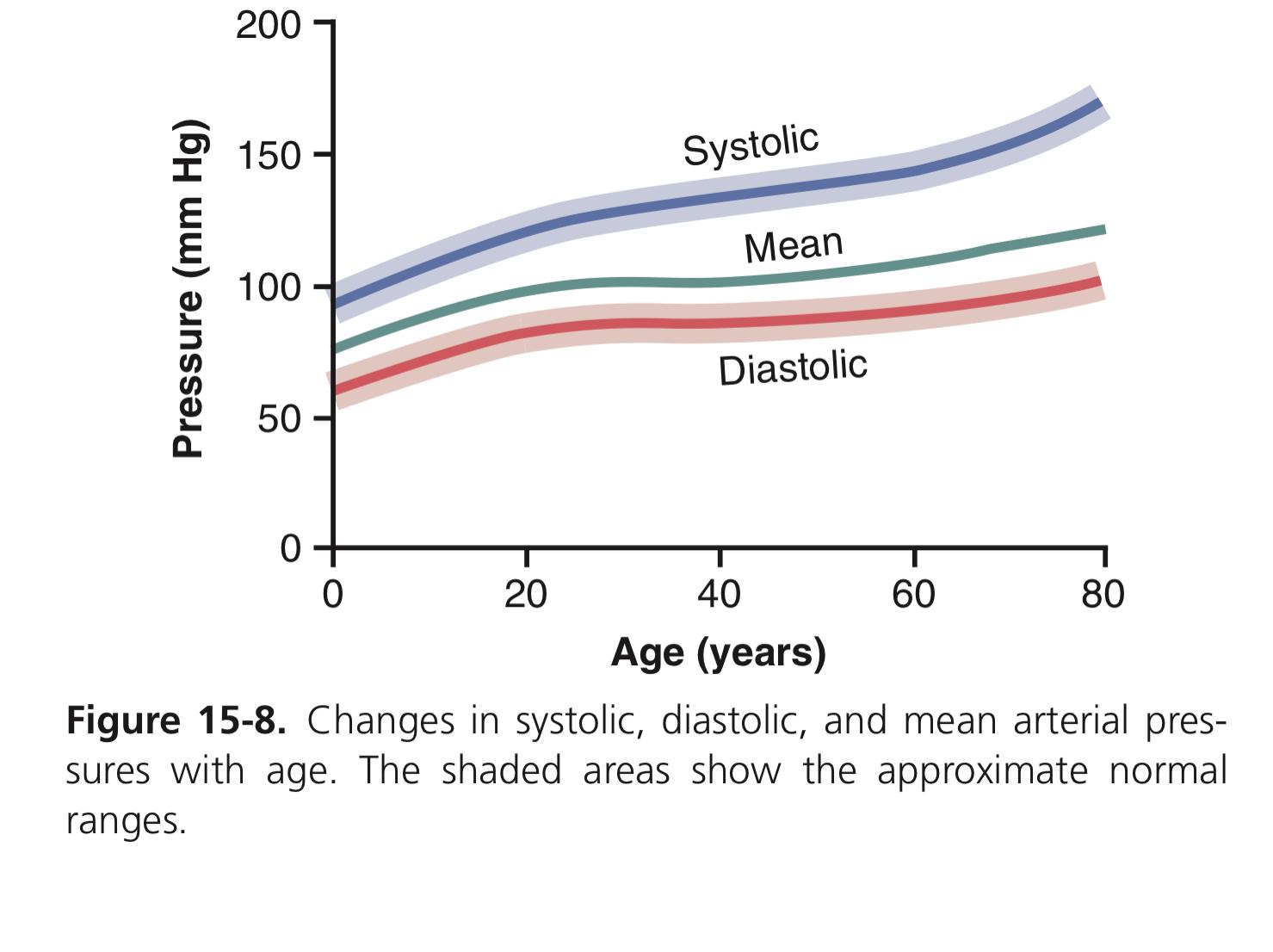 كلما نكبر في السن كلما الضغط يزيد
Male slides
Physiological Factors affecting Arterial Blood Pressure
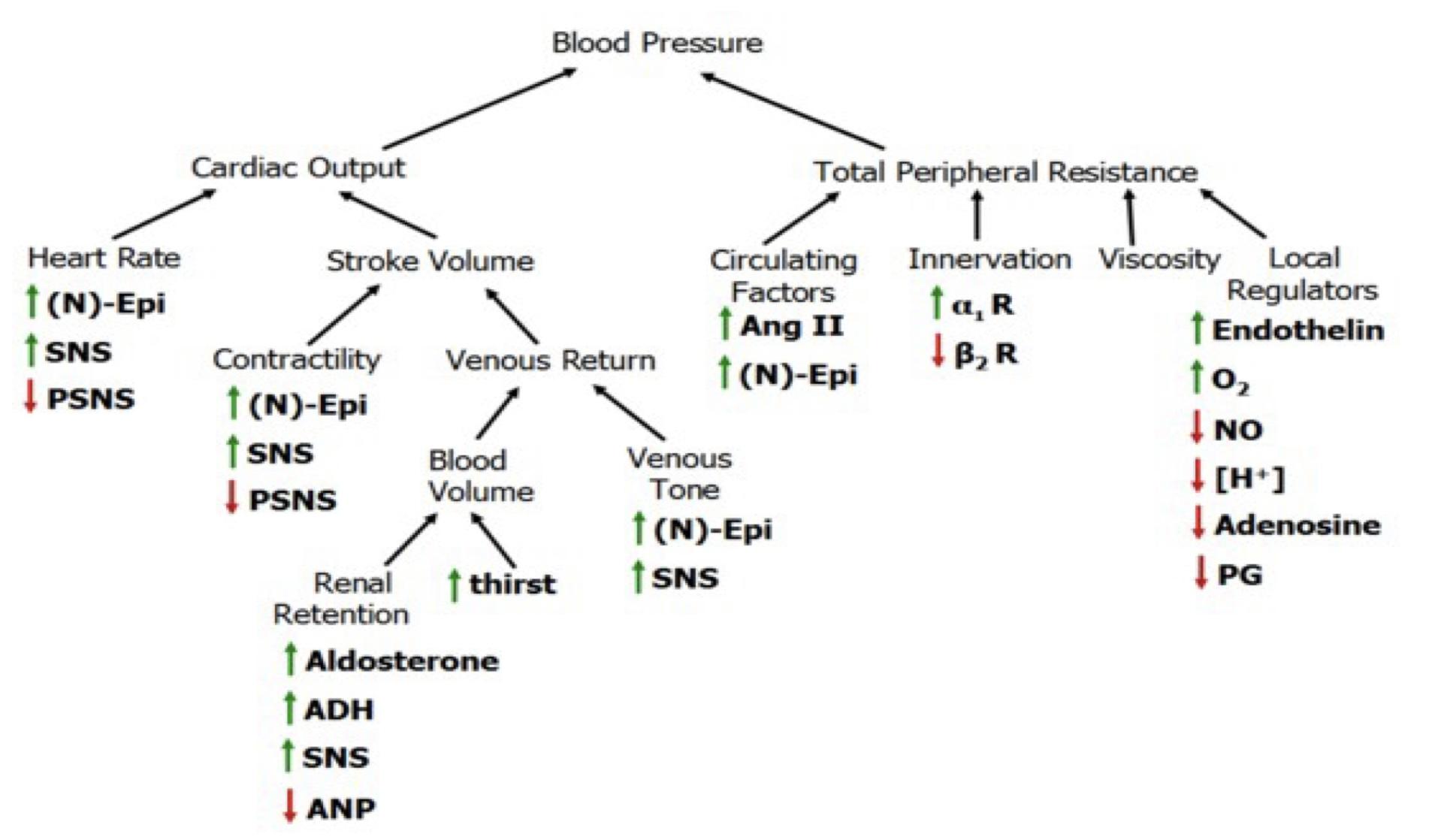 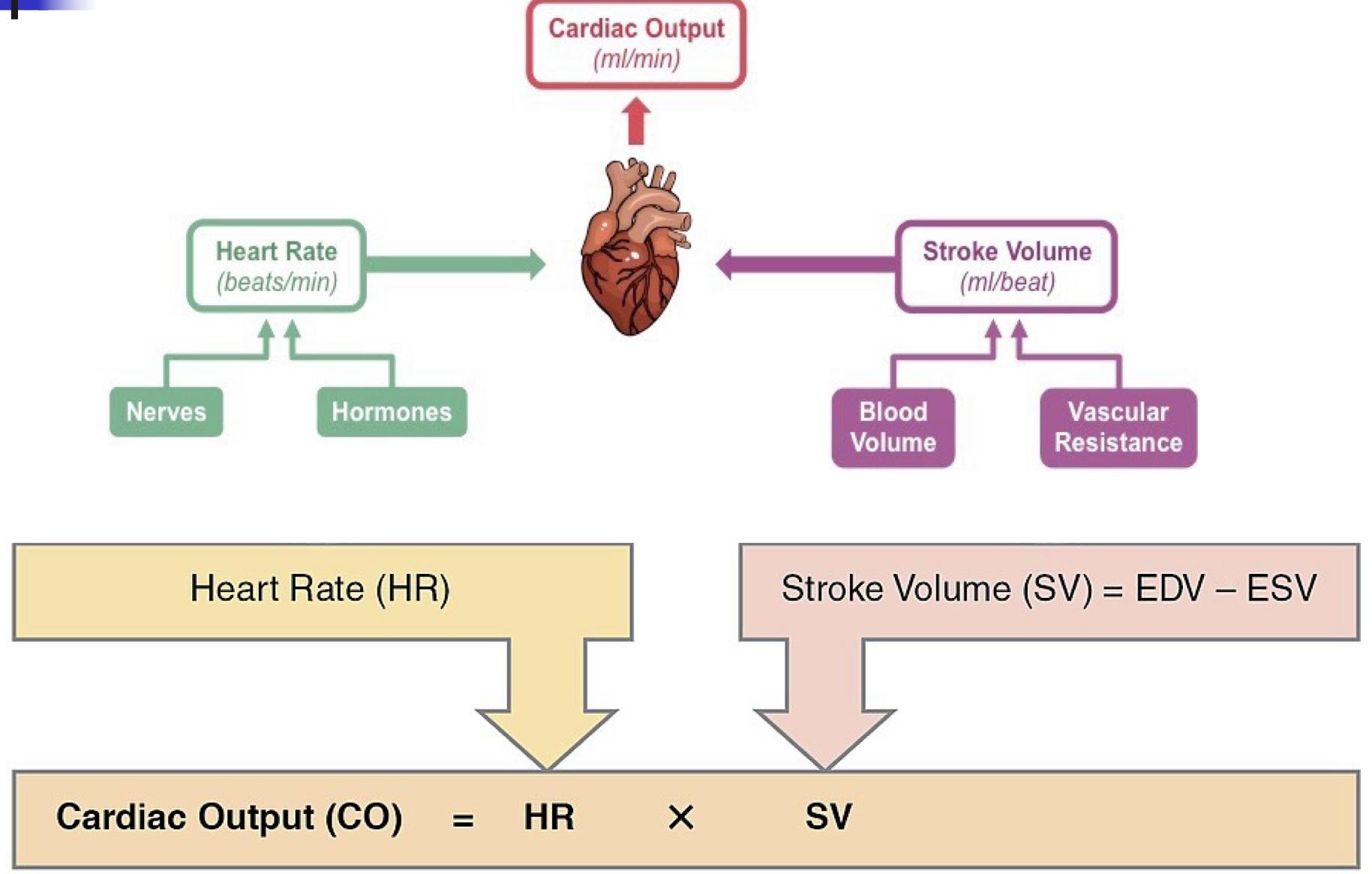 Only in male  slide
Physiological Factors affecting Arterial Blood Pressure
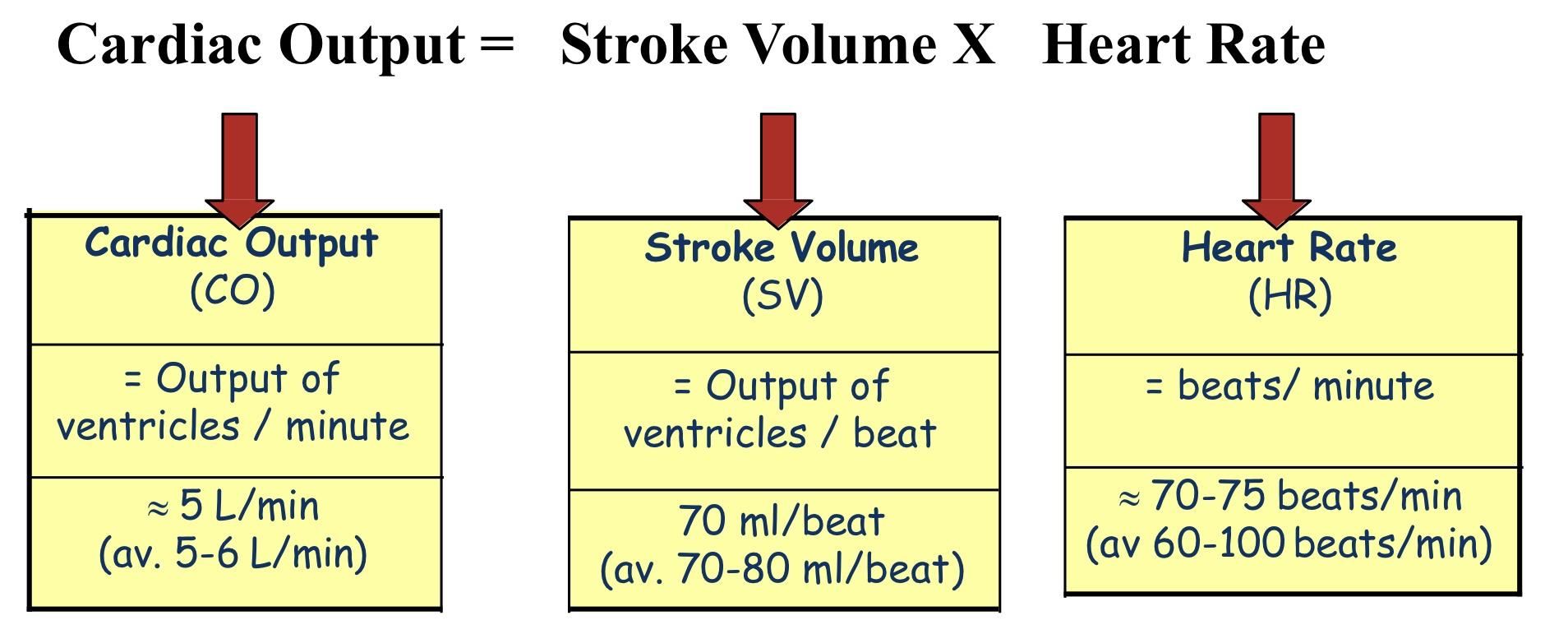 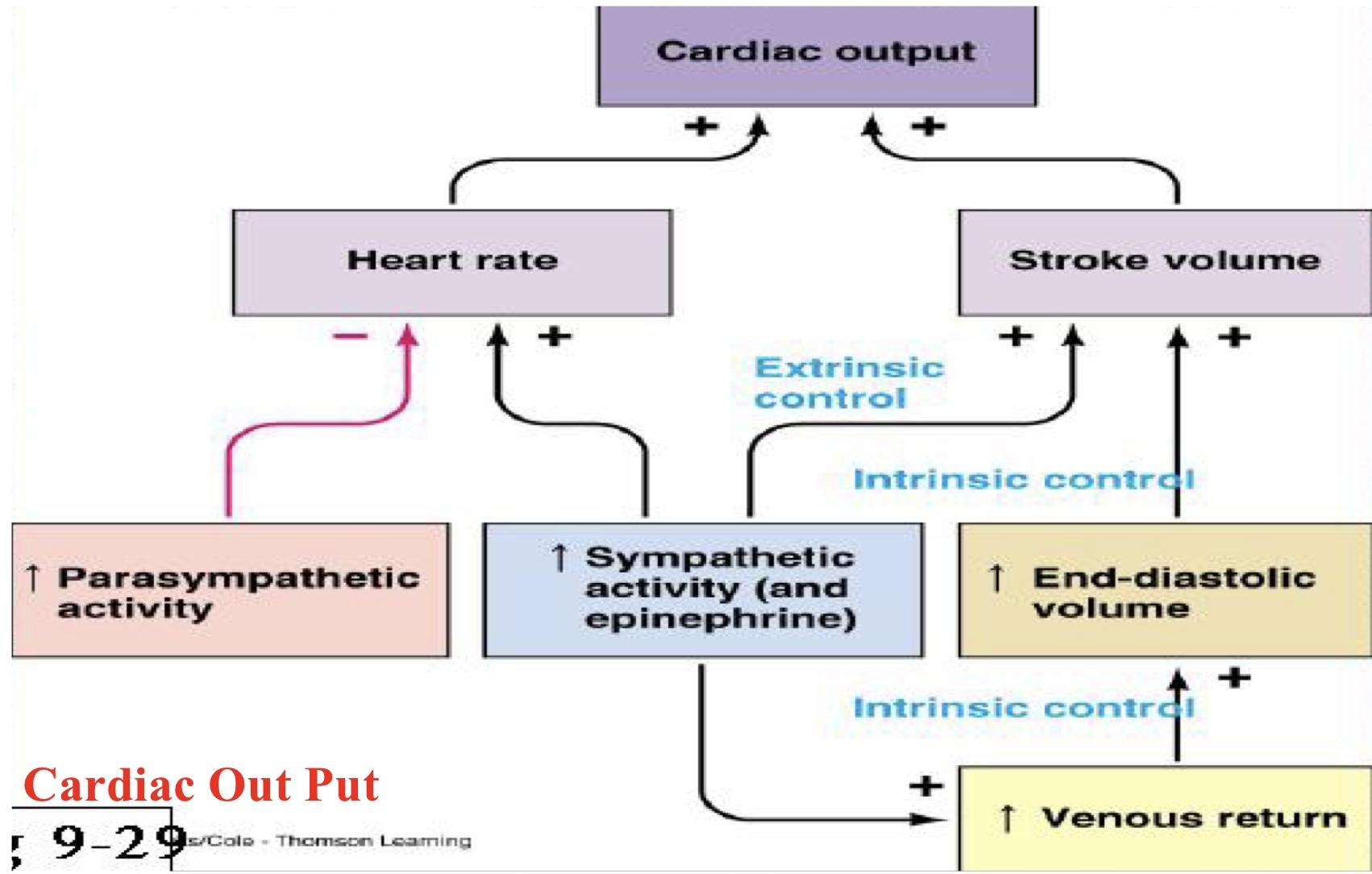 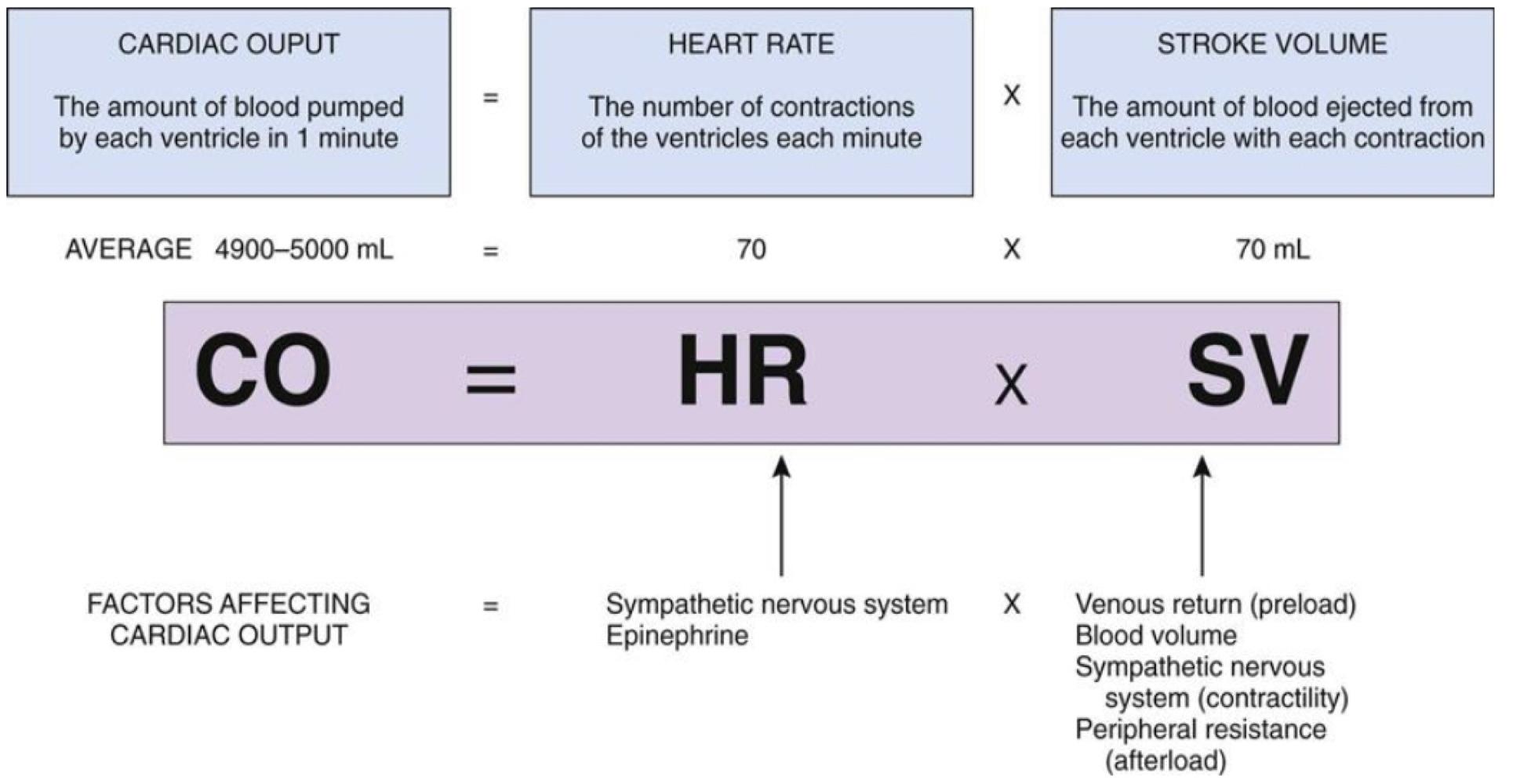 Only in female slide Except the definition of CO
Factors Determining Arterial Blood Pressure
team 436: If one of these factors are missing then there will be 1. Cardiac Output (Flow) NO blood pressure.
Blood Pressure =  Cardiac Output  X  Peripheral Resistance
Co
PR
MAP
أي تغيير في أحد هذه العوامل سوف يؤدي إلى التأثير على ضغط الدم
The Cardiac Output (CO)
CO =Stroke volume(SV) x Heart rate(HR)
is the volume of blood pumped by the ventricle per minute..
CO is expressed in L/min.
At rest, CO is 4-6 L/min ( 5 L/min), in healthy adults, when the HR = 70 bpm
Since normal total adult resting blood volume  5 L, the blood  volume circulates through the body once each minute.
Variables affecting Stroke Volume & Heart rate
Any factor that affects these parameters will affect the CO.
Contractility 
(Myocardial function)
Ventricular End- Diastolic Volume (EDV), which is affected by the Autonomic Preload (Venous  Return)
Ventricular  Myocardium
(for SV)
Afterload (Peripheral Resistance)
SA node(for HR)
Autonomic Innervation
Hormones/ Drugs
Only  female slide
I: Regulation of The Cardiac Output
Peripheral Resistance (Afterload) (Mean arterial blood pressure)
CO =Stroke volume(SV) x Heart rate(HR)
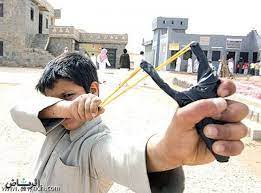 Strength of Contraction
Intrinsic
Stretch 
Frank – Starling’s Law
Starling’s law of the heart – the more stretch of cardiac  muscle, the stronger the contraction
Extrinsic
Hormones/Drugs
Sympathetic n
Parasympathetic n
End Diastolic volume (EDV)
Arrows for  Inhibitor
Arrows for Stimulator
Only  female slide
I: Regulation of The Cardiac Output- stroke volume
Stroke Volume = (EDV) – (ESV)
Only in female slide
How does The EDV affect the SV & CO ?
Frank-Starling’s Mechanism
An increase in the End- diastolic volume (EDV) amount will increase the myocardial fibers stretch, thus increasing the initial fiber length.
The increase in the initial fiber length will increase the strength of myocardial contractility.
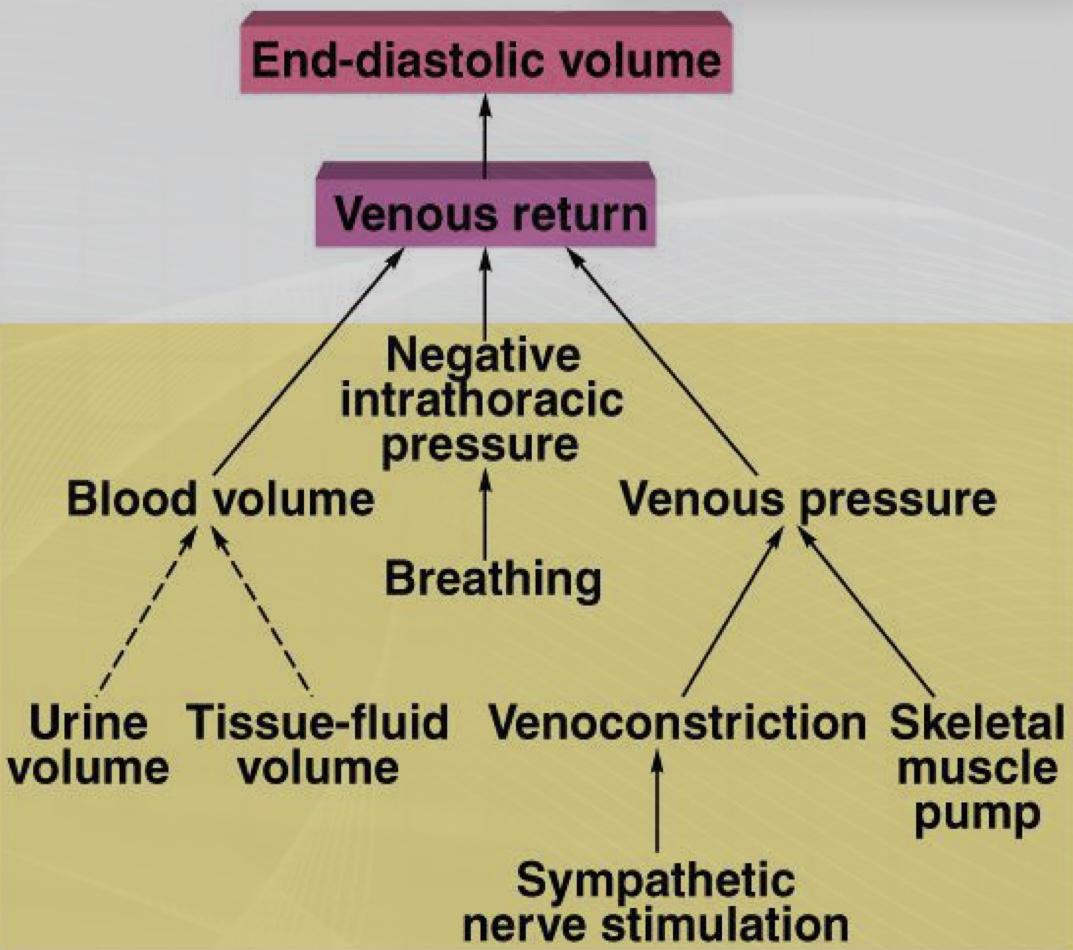 Only in female slide
Factors Affecting Venous Return (Preload):
1- Blood volume
At constant venous capacity, as the blood volume ↑→ the Mean Circulatory Pressure ↑ → ↑ VR.
At constant venous capacity, as the blood volume ↓→ the Mean Circulatory Pressure ↓ → ↓ VR.
Venous capacity is the volume of blood that the veins can accommodate.
2- Pressure Gradient
• ↑Pressure gradient →↑ venous return.
• Since the right atrium is the site of venous blood collection from all around the body → the pressure inside the right atrium i.e. Right Atrial Pressure (RAP) is called Central Venous Pressure (CVP)
• The pressure is highest in large arteries & continue to drop throughout the pathway, reaching  zero-2 mmHg at right atrium.
• The high pressure in the arteries 120 mmHg forces the blood to continually move
into areas where the pressure is lower.
Factors Affecting Venous Return (Preload):
Only in female 
slide
3- Gravity
Standing:
When a person initially stands, right atrial pressure & ventricular EDV falls, which decreases stroke volume by the Frank-Starling mechanism. So, CO & arterial pressure decrease.
Arterial Blood Pressure. 
The flow through the entire systemic circulation falls because arterial pressure falls, therefore the pressure gradient driving flow throughout the entire circulatory system is decreased.
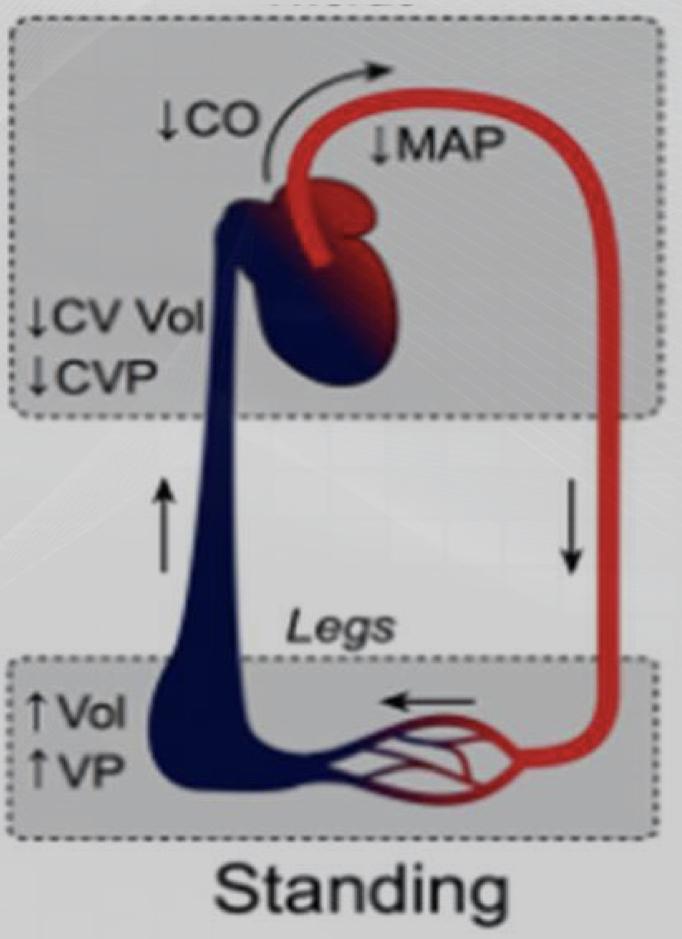 4- Venoconstriction:
By sympathetic stimulation ↑ venous return (VR).
5- Presence of valves:
Permit blood to move forward towards the heart & prevent it from moving back toward the tissues.
Only in female slide
Factors Affecting Venous Return (Preload):

6. The skeletal muscle pump
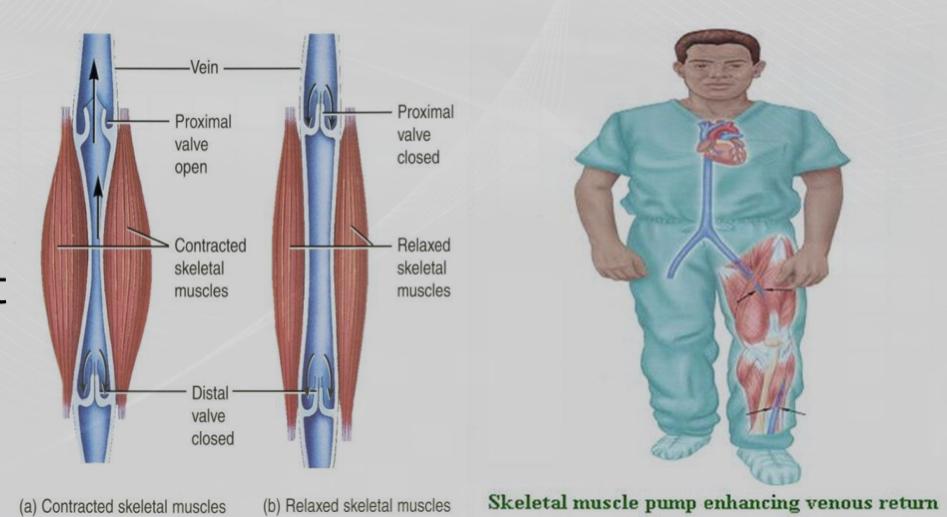 Rhythmical contraction of limb muscles (as occurs during walking, running or swimming)
→↑ VR by the muscle pump mechanism that squeeze the blood vessels between muscle fibers.
7. Respiratory Activity: Respiratory/Thoracic Pump
Inspiration→↑ venous return (VR)
because of a decrease in the right atrial pressure (RAP).

In Valsalva maneuver (forceful expiration against a closed glottis), intrapleural pressure become positive which is transmitted to the large veins in the chest→↓ VR
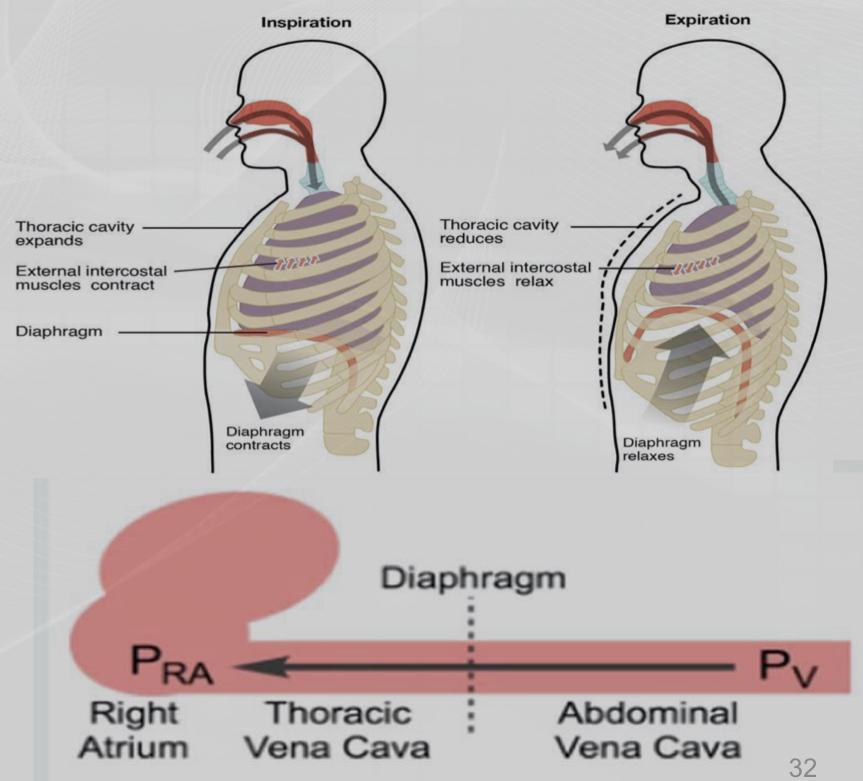 Only in female slide
Factors Affecting Venous Return (Preload):
Venous return (VR) is decreased when:
1. The Right Atrial Pressure (RAP) is increased. 
2. Pumping capability becomes diminished.
3. The Nervous circulatory reflexes are absent.
Factors Affecting End- Diastolic Volume:
EDV is ↑ with:
• Increased total blood volume.
• Increased venous return.
• Increased venous tone.
• Increased skeletal muscle pump (exercise).
• Increased negative intrathoracic pressure.
• Stronger atrial contraction.
EDV is ↓ with:
• Standing.
• Decreased venous return.
• Increased intrapericardial pressure.
• Decreased ventricular compliance.
End- Systolic Volume (ESV)
Only in female slide
■ End- Systolic volume (ESV) is the volume of blood remaining in the ventricle at the end of systole
↓ SV → ↑ ESV
 ↑ SV → ↓ ESV
■ End- Systolic volume (ESV) is determined by the:
I: Cardiac contractility. 
II: Afterload.
Factors Affecting End- Systolic Volume
2-Total Peripheral Resistance (Afterload):
■ It is affected by the size & length of blood vessel, also thickness(viscosity) of blood 
■ Afterload is the resistance to flow against (oppose) ventricular contraction. 
■ Afterload increases by any factor that restricts arterial blood flow: Such as
an increase in arterial pressure (vasoconstriction).
■ As the afterload increases, the Stroke volume decreases. 
■ In response to all regulatory mechanisms:
Vasoconstriction will ↑↑ Peripheral Resistance → ↓↓ peripheral Flow → ↓↓ SV → ↑↑ ESV.
Vasodilatation will ↓↓ Peripheral Resistance → ↑↑ peripheral Flow → ↑↑ SV → ↓↓ ESV.
1-Contractility (Strength of contraction):
■it is affected by starling law & sympathetic innervation 
 ■Intrinsically affected by: Frank Starling’s law of the heart, which is affected by the End Diastolic Volume (EDV).
[Frank Starling’s law states that the force of contraction depends on the initial length of the muscle].
■ Extrinsically affected by sympathetic stimulation, hormones & drugs.
 ↑↑ contractility → ↑↑ SV → ↓↓ ESV
↓↓ contractility → ↓↓ SV → ↑↑ ESV
Heart Rate
Heart rate: the number of heart beat each minute/The number of contractions  of the ventricles each minute. 
Normal heart rate (HR) = 60-100 beats/min
If > 100 beats/min → Tachycardia 
If < 60 beats/min → Bradycardia
❑ As the HR increases, the CO increases.
• ↑ HR up to  180 bpm, ventricular filling is adequate and CO ↑ .
• At very high HR, filling may be compromised to a degree that CO falls.
❑ As the HR decreases, the CO decreases.
❑ The HR has an influence on cardiac contractility as well Frequency-Force Relation.
“Only in female slide Except the definition of HR”
“Only in female slide”
Regulation of Heart Rate 
It is regulated by two ways
1. Autonomic Nervous System:

through cardiac control centers in medulla oblongata in the brain stem:

▪ Cardiac-accelerator Center (Vasomotor center) → Sympathetic nerve fibers.
 ▪ Cardiac-inhibitory Center → Parasympathetic nerve fibers.

 •Sympathetic nervous stimulation, increases the HR & the contractility.
• Parasympathetic nervous stimulation (vagus nerve) slows the HR.
**note that they never function at the same time; one is stimulated and the other is
inhibited (not blocked).
2. Hormones/Drugs:
Epinephrine , norepinephrine & thyroxine →increase HR. 
Decrease blood calcium→ decreases HR.
But increase blood calcium level → causes prolonged contraction 
Sympathetic, drugs, and parasympathetic affect HR
Only sympathetic and drugs affect contractility (parasympathetic has no effect on contractility).
“Only in female slide”
Regulation of Heart Rate
3.Physical Factors:
• Age: Resting HR is faster in fetus and then gradually decreases throughout life.
• Gender: HR is faster in females (72-80 beats/min) than in males (64-72 beats/min).
• Temperature: Heat increases HR as occurs in high fever. Cold has the opposite effect.
• Exercise: Increases HR through sympathetic nervous system.
4.Blood Volume:
•Atrial reflex(Bainbridge reflex).
• This reflex adjusts HR In response to VR.
• Increase Blood Volume,stimulates stretch receptors in right atrium.
•This triggers increase in HR through Increased sympathetic activity.
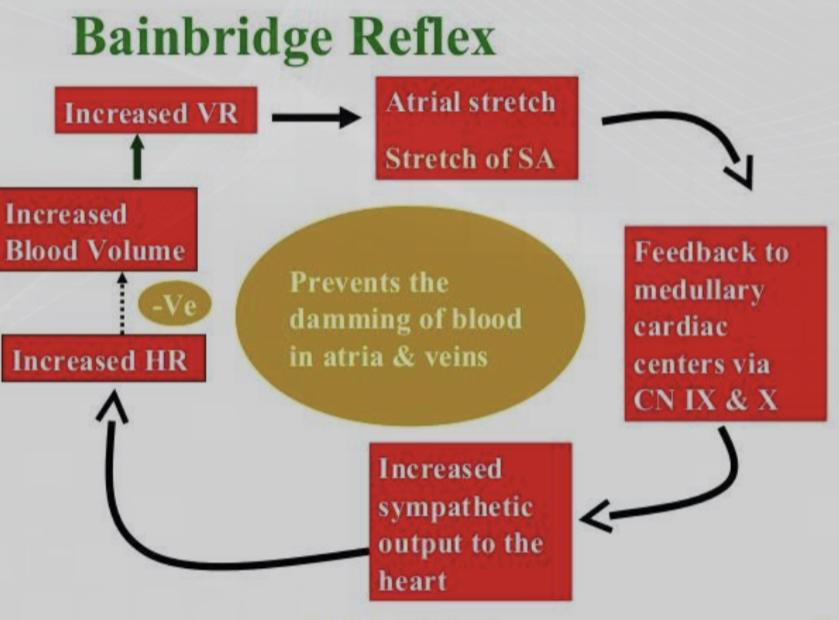 II: Peripheral Resistance (PR): Affecting Factors
“Only in female slide”
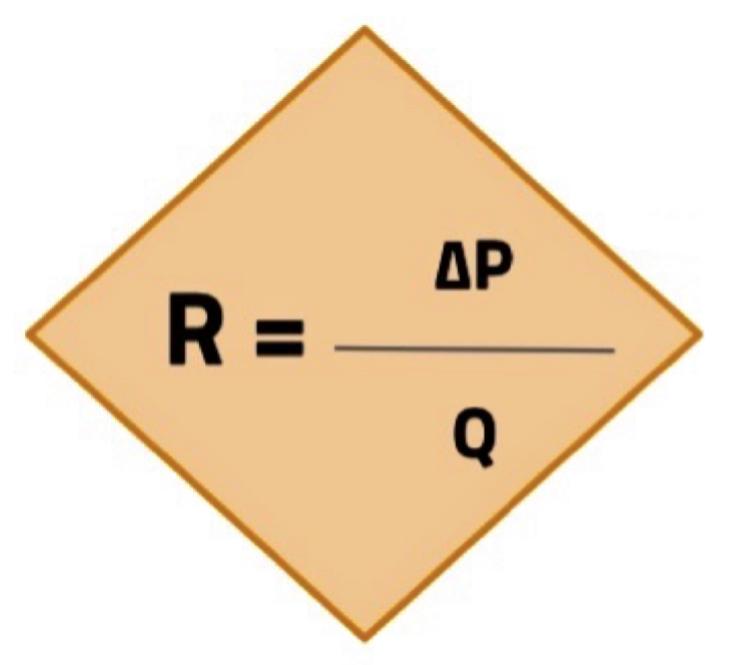 Vascular Resistance (R) is the tendency of the vascular system to oppose the flow (Q).
Vascular Resistance (R) is affected by :

- directly by the pressure difference (∆P) 
- inversely by the blood flow (Q).
-
Flow (Q)= 1  
                      R
Resistance to flow is influenced by:
Length of the tube (L), radius of the tube(r), & viscosity of the blood (h)
In a human, the length (L) of vascular system is fixed. Accordingly, the blood viscosity (h)& radius(r) of blood vessels have the largest effect on the resistance
Poiseuille’s Law   R=8hL/πr^4
“Only in female slide”
Blood Flow and poiseuille’s Law
Blood flow (Q) is the amount of blood moving through a vessel in a given time period.
Generally, blood flow equals to the Cardiac Output (CO).
Blood flow has 2 equations:
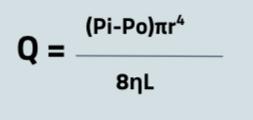 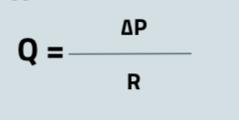 From guytone : the blood flow to body according to tissue’s needs, tissue needs more blood flow when they are active. Most tissues “autoregulate” their own blood flow ’permits blood flow from one tissue to be regulated independently of flow to another tissue’ .
Important  
1-Difference in pressure
2- viscosity
3- Length
4- radius
The blood flow (Q) is affected by the pressure difference (∆P) & the resistance (R).
Pi-Po)=∆P: difference in pressure (direct relationship) R: Resistance
 r: radius (direct). ƞ: Viscosity (inverse). L: Length (inverse).
Flow and Poiseuille’s Law
Fluid Flow (Q) through cylindrical tubes. Flow ↓ when resistance ↑.
Flow resistance ↓ when vessel diameter ↑.
Only in female slide
Blood flow and Pressure           
Blood flows down a pressure gradient
Pressure difference ΔP is directly proportional to the flow(Q)
-Absolute value of pressure is not important to flow ( Q ) , but the difference in pressure (ΔP or gradient) is important to determining flow ( Q ) 
-The resulting pressure is called the driving pressure in vascular system
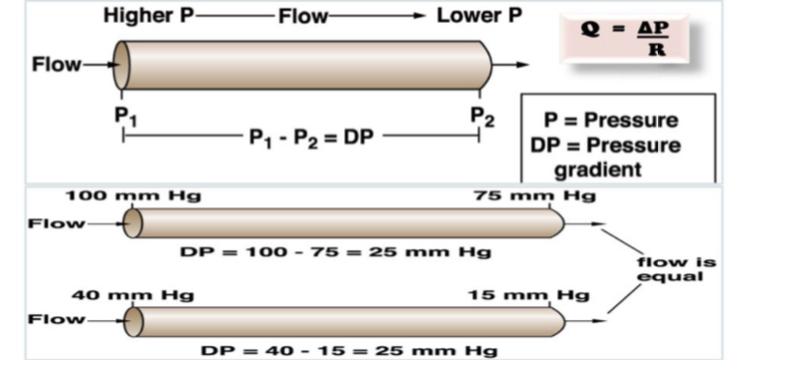 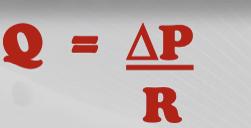 Only in female slide
Effect of Radius (r) on Flow & pressure
Radius(r) Directly proportional to flow(Q).

Vascular tone - effects
❖ Increased tone in a segment of blood vessel e.g increased arteriolar tone.will do:
-Decreased radius of arteriole.
-Greatly increased blood across the arteriole
 -The effect on blood volume: 
- Increased upstream (in artery).
- Decreased downstream (in capillaries).
Radius(r) is Inversely proportional to pressure(P).
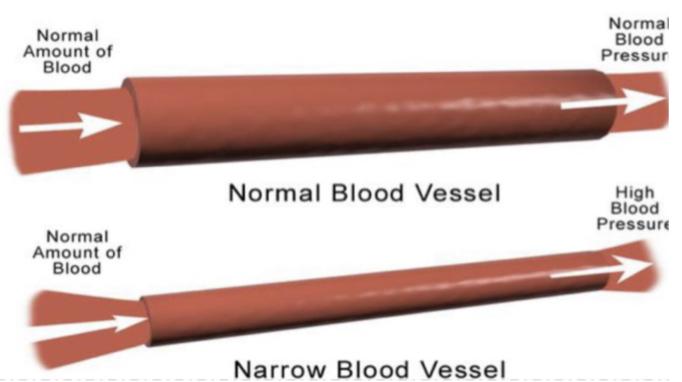 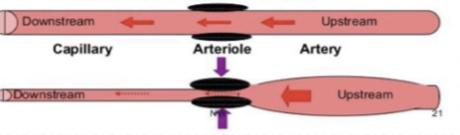 THIS PICTURE IS IN BOTH MALE AND FEMALE SLIDES
Flow (Q) and Cross-Sectional Area/Diameter
The velocity of blood flow within each segment of the circulatory system is inversely proportional to the total cross-sectional area of the segment. Because the aorta has the smallest total cross-sectional area of all circulatory segments, it has the highest velocity of blood flow.
The diameter of a single capillary is quite small, the number of capillaries supplied by a single arteriole is so great that the total cross-sectional area available for the flow of blood is increased. Hence, the pressure of the blood as it enters the capillaries decreases.
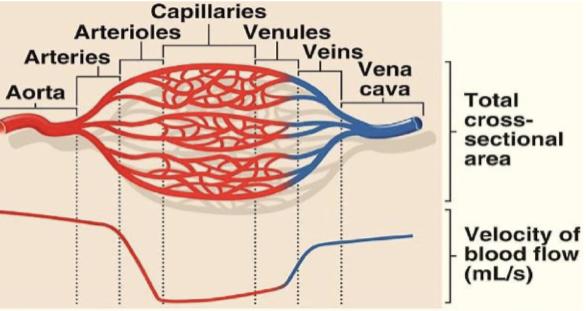 Explanation:
A single Aorta has a cross section of 2.5cm^2 How many aoera is there at the same level?
only one so 2.5^2 (1)= 2.5^1
a single capillary has a cross section of say 0.3^2 But How many capillaries are there at the same level? 10000
so 03^2 (10000)= 30000^2 and that’s why capillaries has higher cross sectional area than aorta because there are so many of them which is good we need it to be slower because that’s where exchange occurs
Note: numbers are not accurate I was only trying to make a point
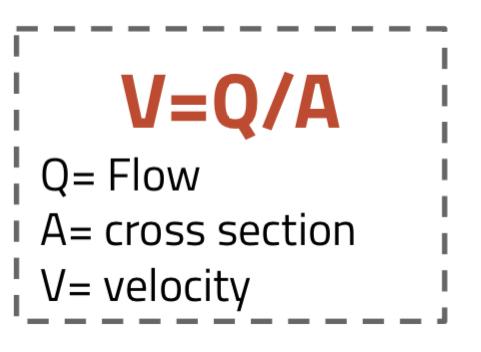 As diameter of vessels decreases The total cross-sectional area increases
Velocity of blood flow decreases
Important
Factors Affecting Vessel Diameter: Radius (r)
1- Vasopressin(also called ADH)

2- Angiotensin II       

3- Thromboxane A2

4-Epinephrine & Norepinephrine


5- Oxygen (O2)

6- Cold

 7- α 1 R.

8- Endothelin-1
1- Nitric Oxide (NO)

2- Atrial Natriuretic Peptide (ANP)

3- Histamine

4- Prostacyclin (PGI2)

5-CO2 & other metabolites

6-β 2 R.

7-[H+]

8 -Adenosine
Vasodilator Agents:
Vasoconstrictor Agents:
Radius of vessel ⬆ = blood flow ⬆ & the peripheral resistance and the pressure decreased
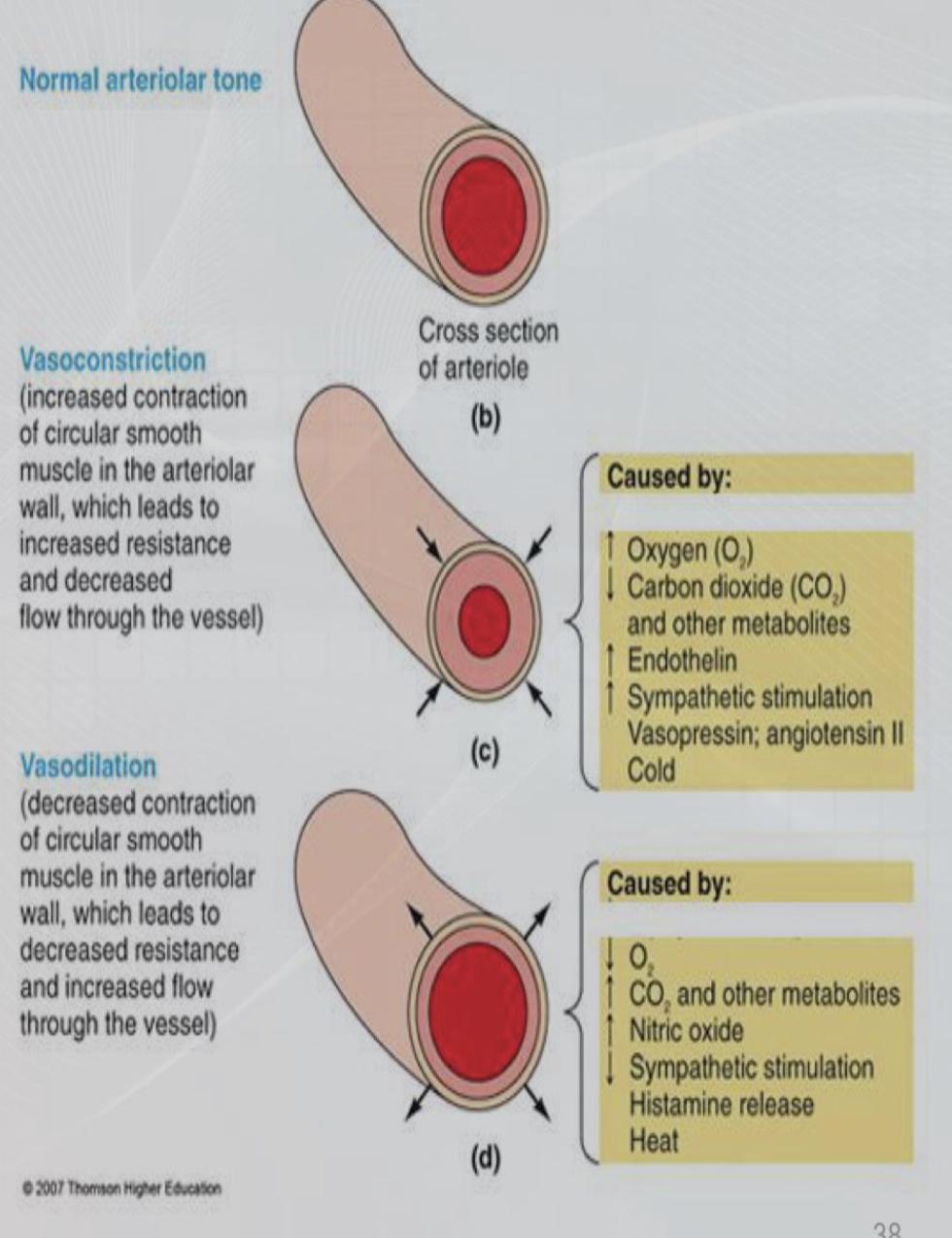 “Only in female slide”
Effect of Viscosity & Length on Flow
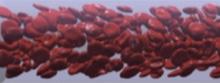 Effect of Length (L) on flow
Effect of Viscosity (η) on flow
❖ Length is inversely proportional to the flow.

N.B. In a normal human, length of the vascular system is fixed (cannot change).
❖ Blood viscosity ( h ) is the thickness & stickiness of the blood
❖ Human blood is five times more viscous than distilled water
❖ It is an important factor that determines the resistance of blood to flow.
❖ Viscosity of the whole blood is mainly due to cells, & that of plasma is due to plasma proteins.
 ❖ Viscosity ( h ) is inversely proportional to the flow ( Q ).
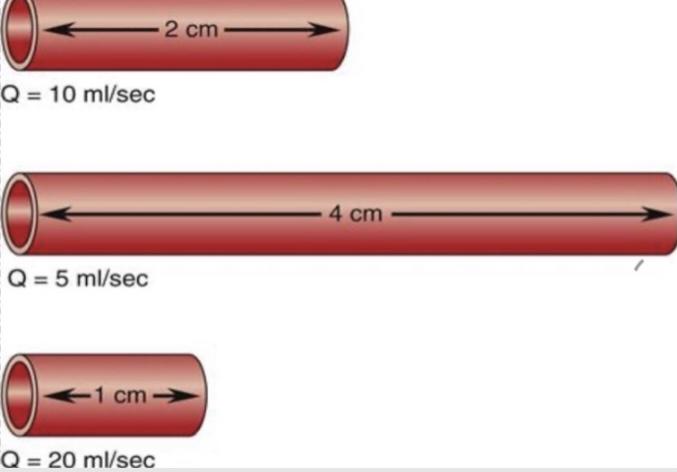 viscosity increases as plasma decreases as a result of sweating,diarrhea,vomiting.
“Only in female slide”
Compliance (C) of Blood Vessels:
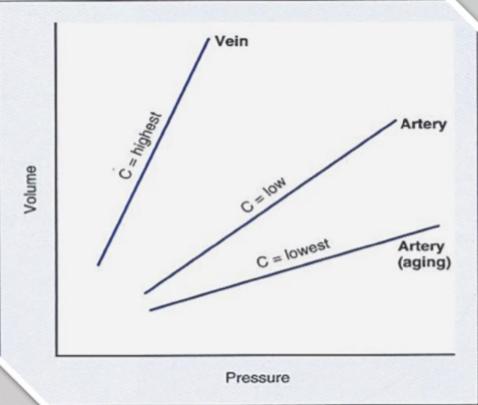 -Compliance = Distensibility.

صفةالمطاطیة؛ َقاِبلَِّیُة الَّتَمُّدِد

-Compliance is the volume (V) of blood that the vessel can hold at a given pressure (P).
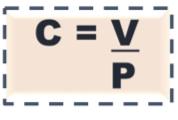 -Venous system has a large compliance & acts as a blood reservoir (high volume & low pressure).
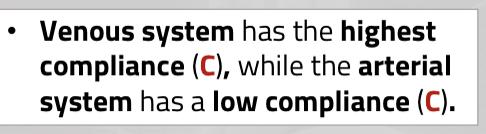 Resistance to Flow in the Cardiovascular System
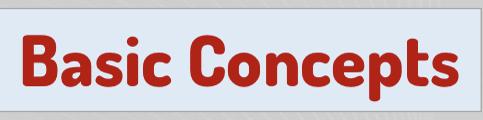 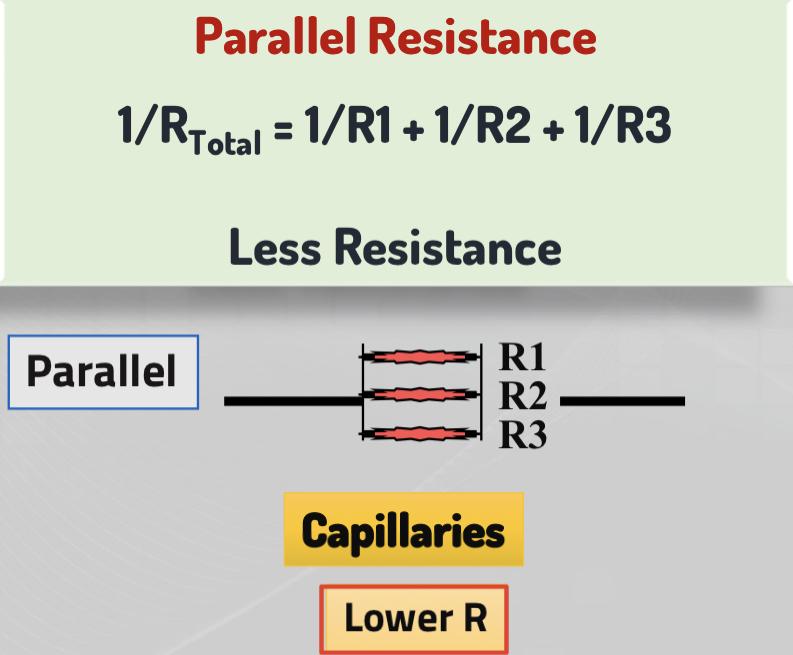 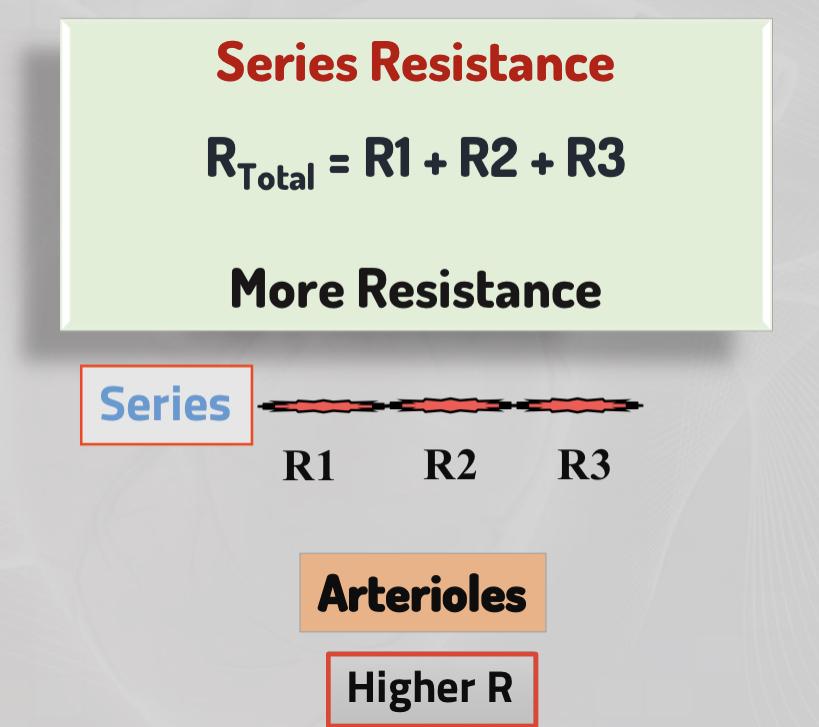 R= resistance
R total= Total resistance
Total Peripheral Resistance (TPR):
Total Peripheral Resistance (TPR) is higher in the systemic circulation than
 the pulmonary circulation.
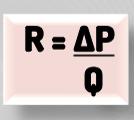 Pulmonary Circulation
Systemic Circulation
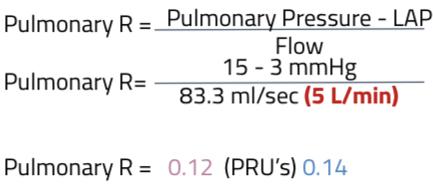 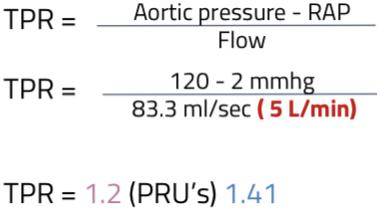 *TPR= Total Peripheral Resistance; PulR= Pulmonary Resistance; RAP= Right Atrial Pressure; LAP= Left Atrial Pressure; PRU= Peripheral Resistance 31
Units.
Total Peripheral Resistance
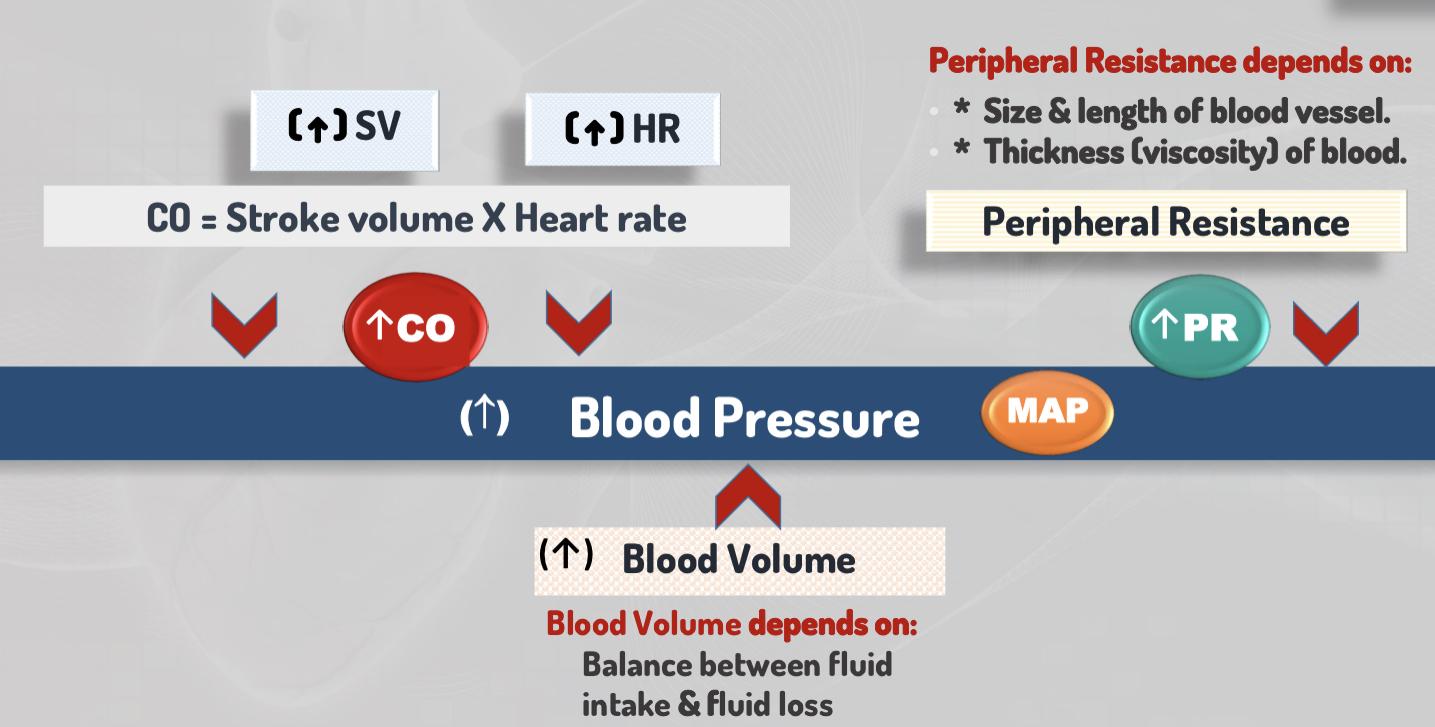 Peripheral resistance depends on: 
Size and Length of blood vessel.
Thickness (viscosity) of blood.
Blood Volume depends on : 
Balance between fluid intake and fluid loss.
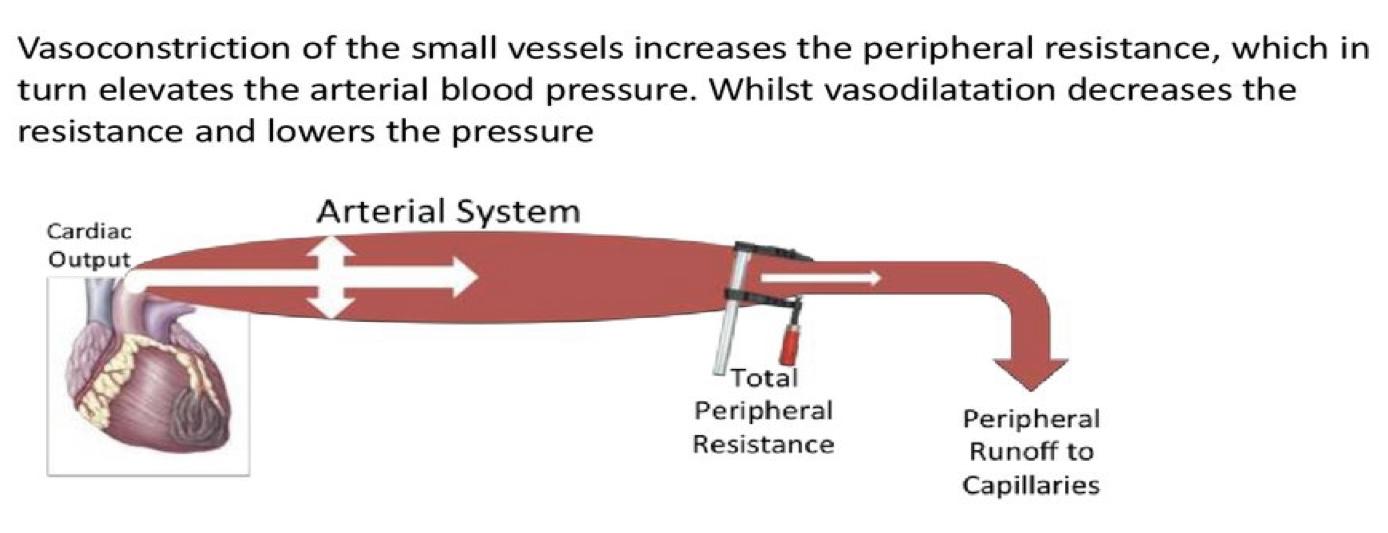 Only in male  slide
Blood pressure and blood volume
Blood Volume:
An increase in blood volume → ↑CO → ↑ABP.
A decrease in blood volume as in hemorrhage, dehydration → ↓VR → ↓CO → ↓ABP.

Elasticity of blood vessels:
q Changes in the elasticity of large vessels affects ABP.
q In atherosclerosis, decrease in arterial compliance ("hardening of the arteries"). 
This makes arteries like a tube, during systole, blood is ejected into the arteries, they don’t distend as
normal and pressure increases significantly → ↑ PP.
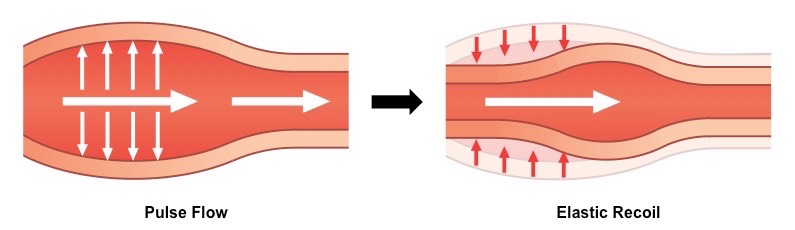 Only in male  slide
Effect of Gravity on blood pressure
The pressure in any vessel below the level of the heart is increased

Decreased in any vessel above the level of the heart due to the effect 
of Gravity.

Gravitational effect = 0.77 mmHg/cm at the density of normal blood.

In an adult human in the upright position, if mean MAP at heart level = 100 mmHg, the MAP in an artery at the head (50 cm above heart) = 100- [0.77X 50] = 62 mmHg.
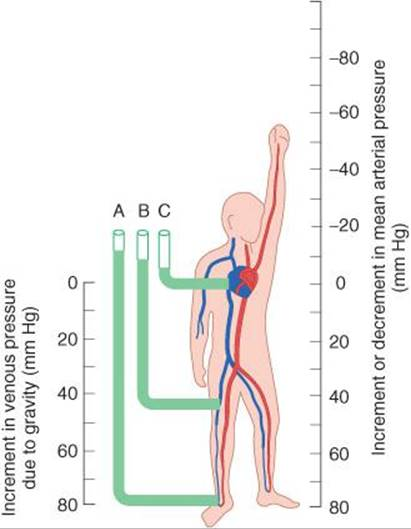 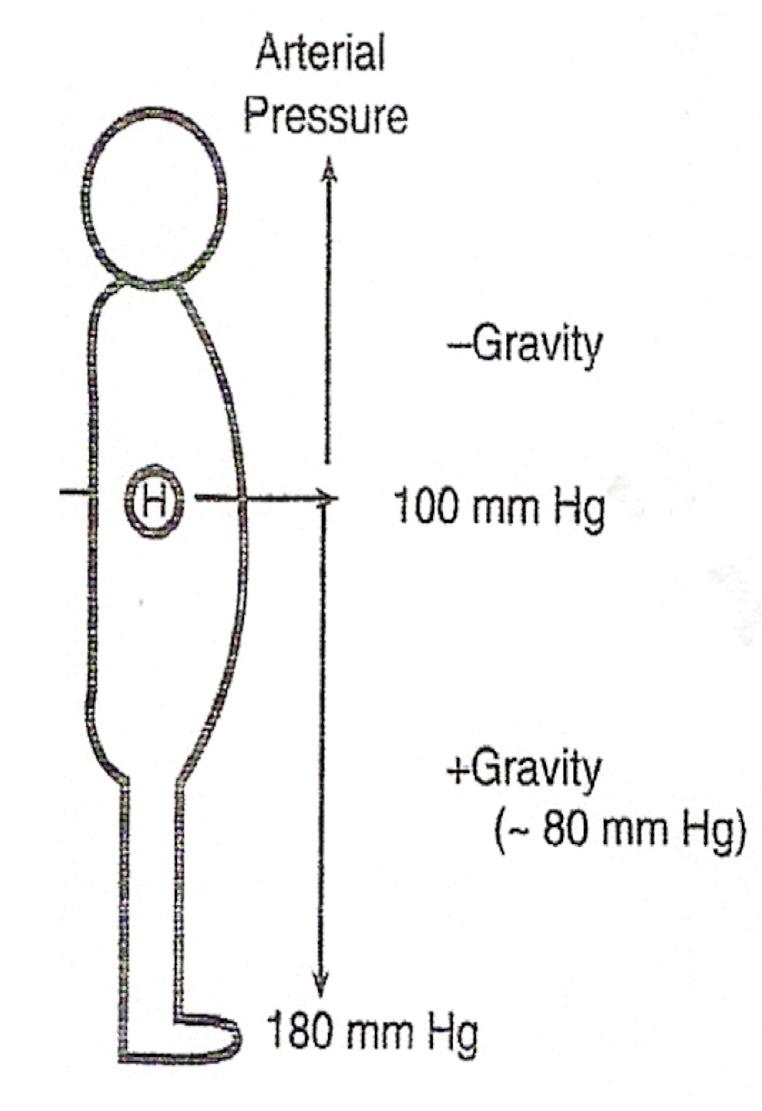 Above heart level
50cm = 100 – [0.77 X 50] = 62 mm of Hg
1cm = 0.77 mm of Hg
Below heart level
105cm = 100 + [0.77 X 105] = 180 mm of Hg
Only in male  slide
Measurement of Blood Pressure
Two methods:
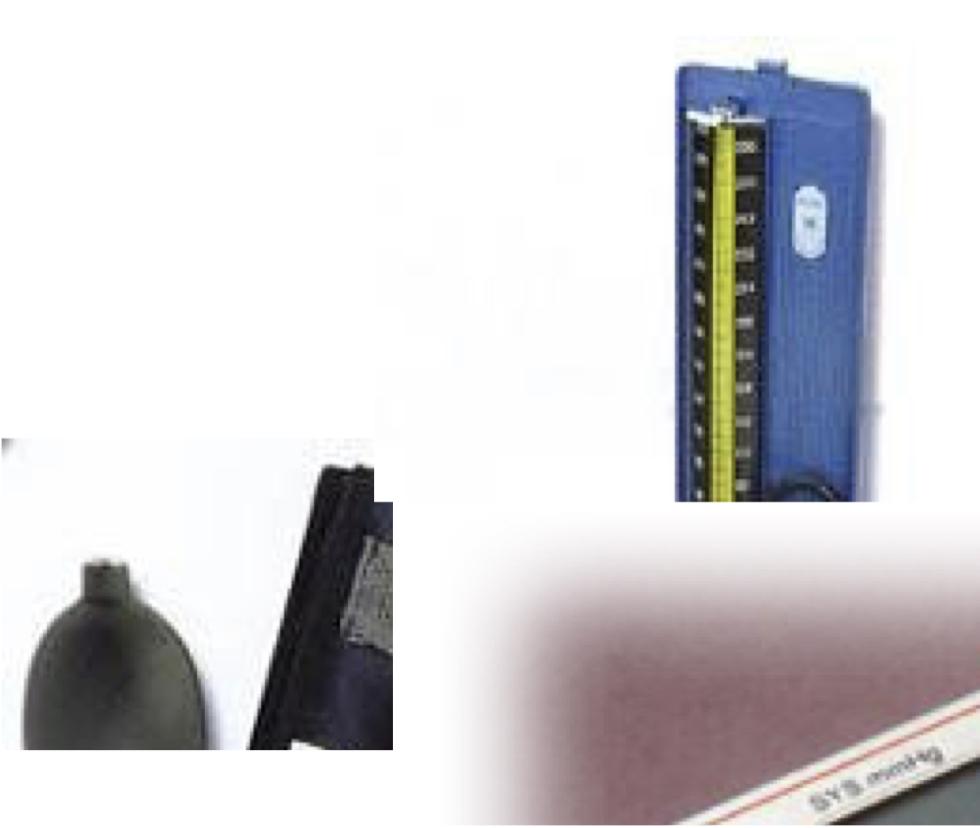 Indirect 
Stethoscope and blood pressure cuff
Direct
Arterial catheter
Sphygmomanometer Types
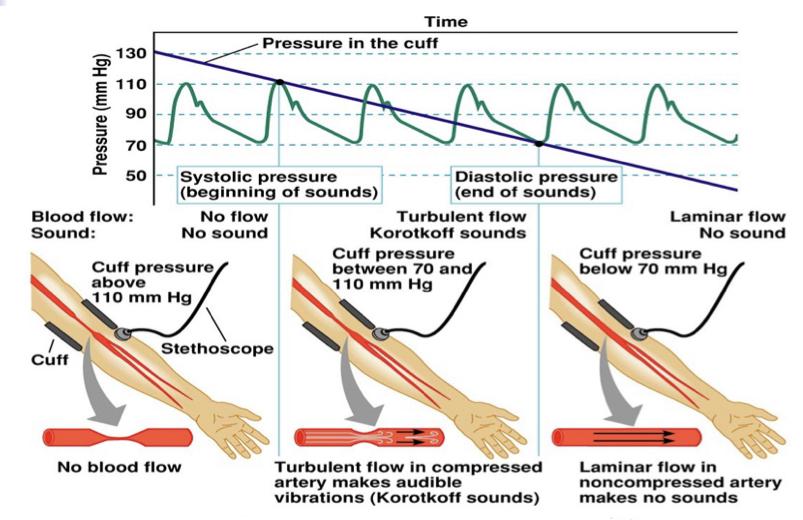 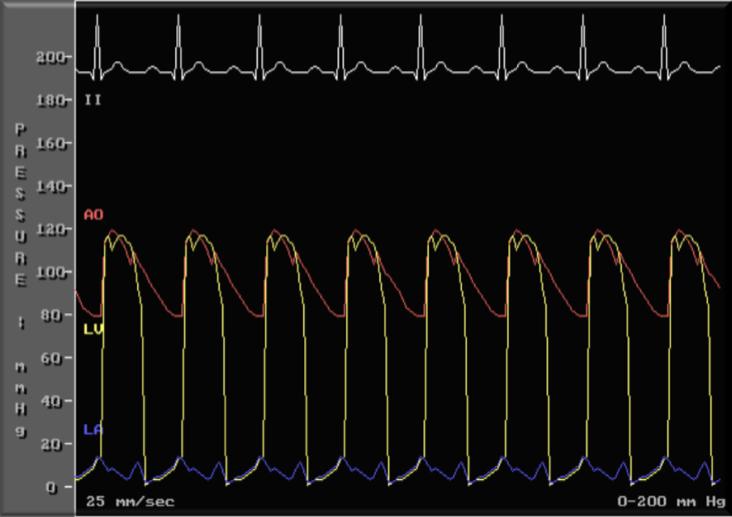 Mercury sphygmomanometer
 Aneroid equipment 
Automatic equipment
Blood Pressure Cuff Size:
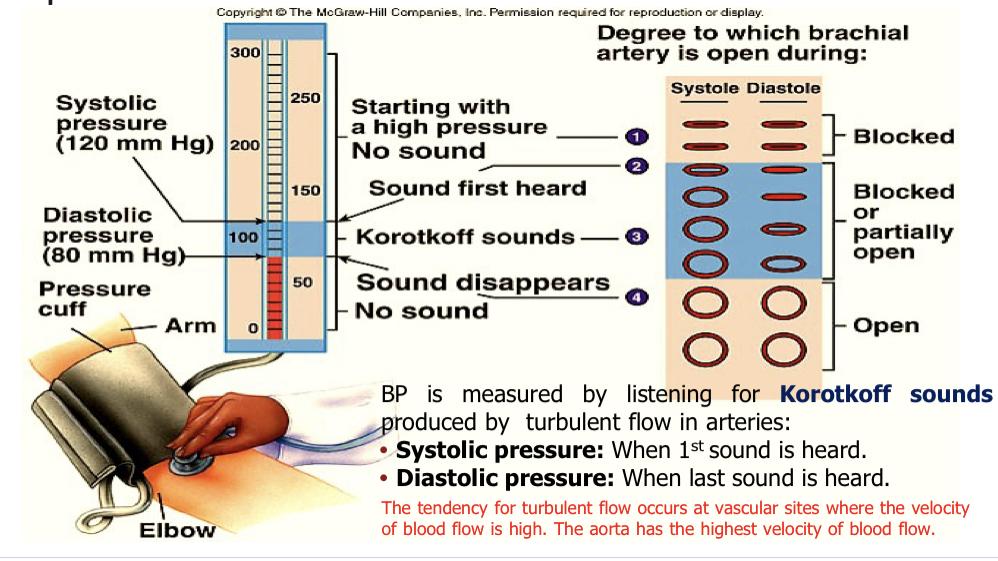 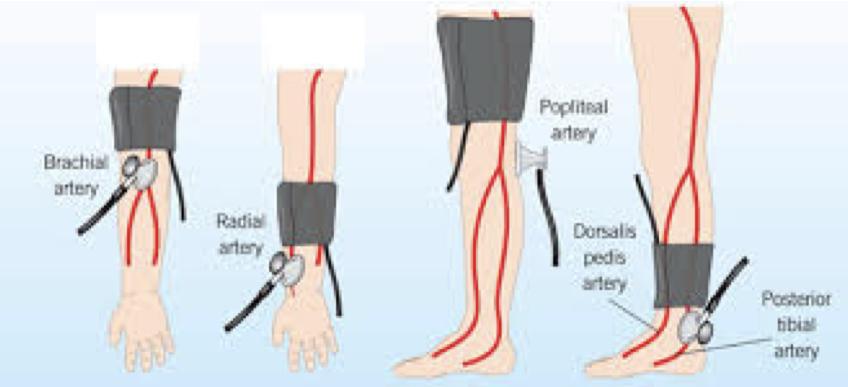 Small – children & small adults Average 
Large – overweight & large adults
Only in male  slide
CLINICAL FEATURES­-COMPLICATIONS OF 
HYPERTENSION
Headache 
Nausea 
Vomiting 
Dizziness 
Confusion 
Shortness of breath 
Chest discomfort 
Visual disturbance 
Sleepiness 
May be asymptomatic
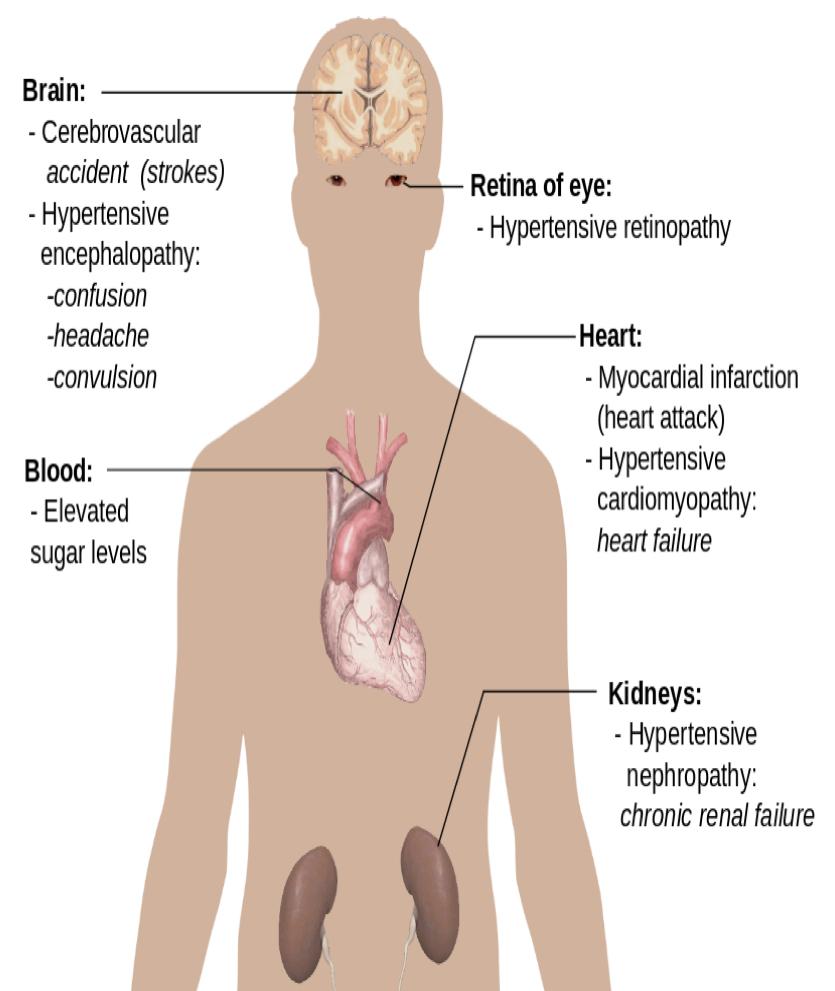 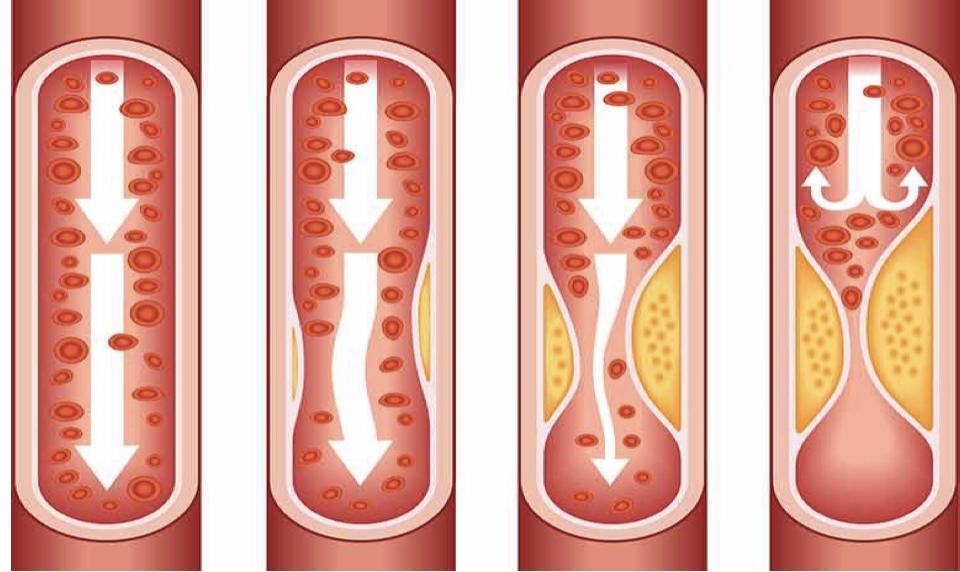 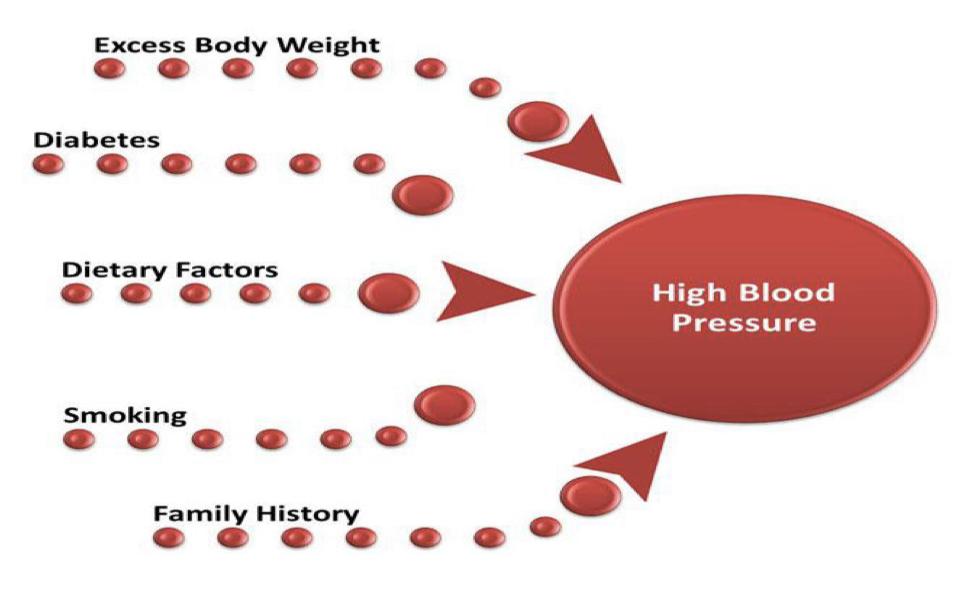 MCQs
Answers: 1.A 2.B 3.A 4.A 5. A
SAQs
Q1: what are the factors affecting PR
Slid 27
Q2: Define Compliance of blood vessels
Slid 34
Q3: Enumerate the factors affecting vessels diameter
Slid 31
Thanks for Team441 !
Team Leaders
THANK YOU
Saleh Aldeligan
Qusai Alsultan
Raghad Alkhudair 
Raghad Alnadeef
Team Members
Nouf Aldhalaan
Amani Alotaibi 
Shahed Bukhari
Shahad Aljeri 
Maha Alkoryshy  
Alhnouf Hadi
Mayssam Aljaloud 
Hissa Alshiqari
Mashael Albugami 
Renad Alayidh 
Ghada Binsalmah
Razan Alsulami 
Shaden Albassam
Razan Almanjomi
Reem Alhazmi 
Dhai Hamdan
Shahad Alaskar
Haifa Almuddahi
Reema Alquraini 
Deema Aljuribah
Kadi Khalid Aldossari
Farah Alhalafi
Othman Aldraihem
Abdulaziz Alqahtani
Abdullah Alshahri
Saad Al Hammad
Mohammed Aldawsari 
Ahmad Almarshed
Rayan Alahmari
Abdulrahman Binbakhit
Abdulaziz Alymni
Faisal Alkhunein
Abdullah Alqarni
Raid Almadi
Mohammad Alrashed
Abdulrahman bin Ateeq
Amer Alghamdi 
Mishal Alsuwayegh 
Nawaf alturki 
Hussam Aleid
Raid Almadi
Mohammed AlShehri
Theme was done by Mohammad Alrashed
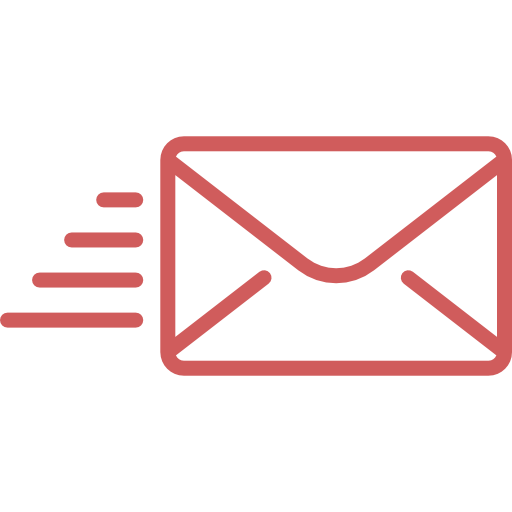 Physio442@gmail.com
Editing File